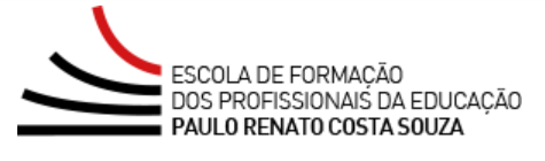 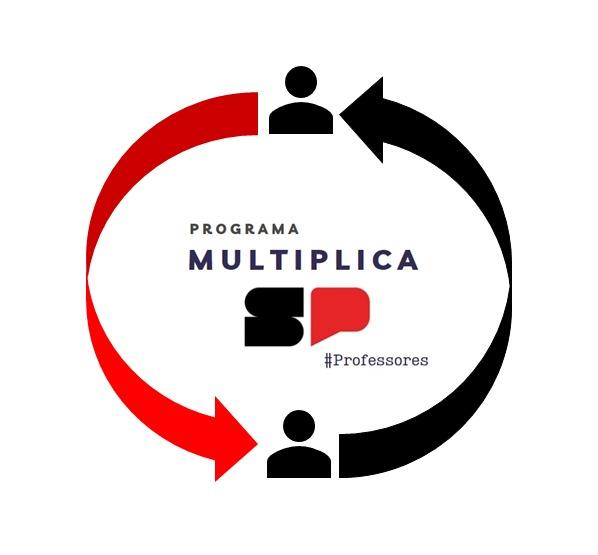 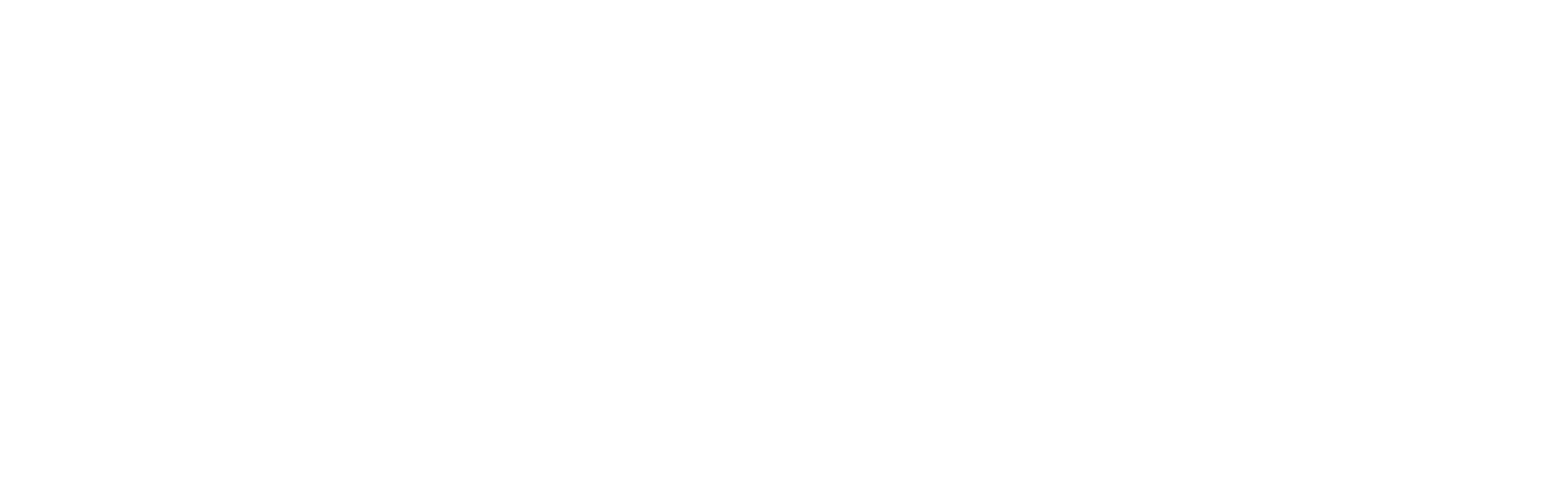 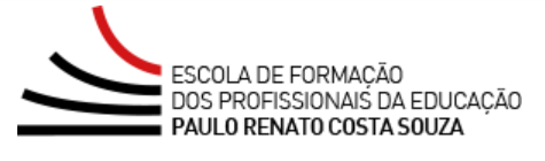 Todas as formações serão online constituindo cursos de atualização certificados com duração de 90min cada
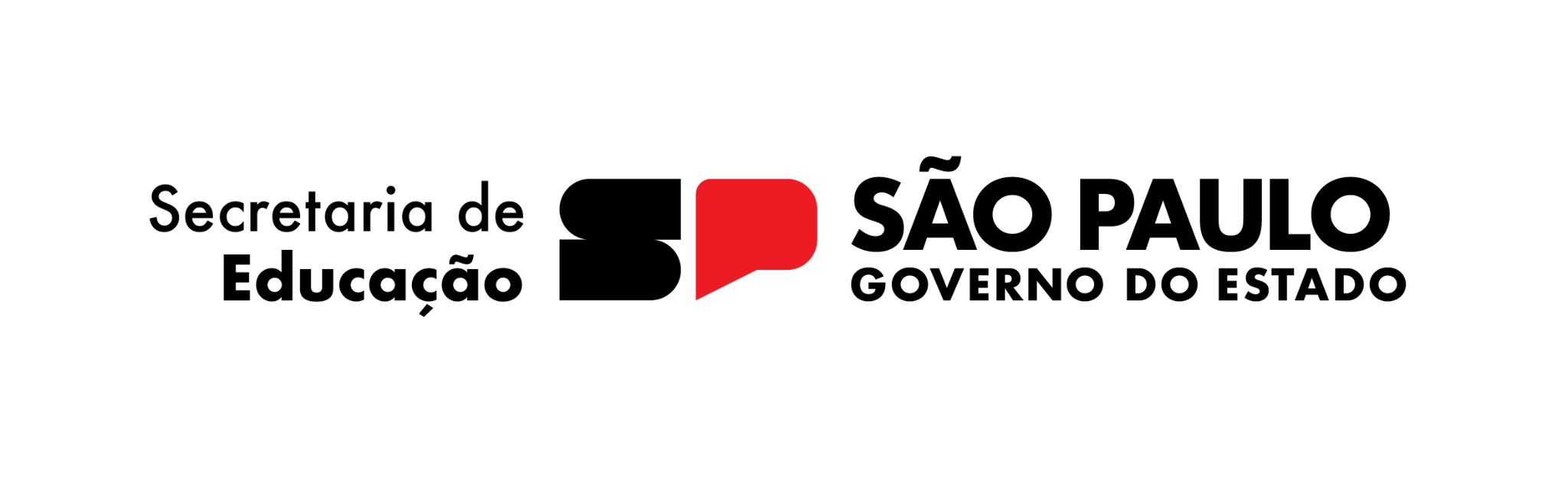 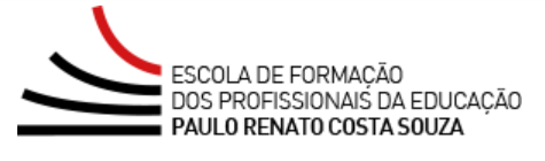 DESENHO
Construção dos Roteiros Formativos de ATPC, formação dos  Formadores DE em reuniões semanais.
Formadores EFAPE
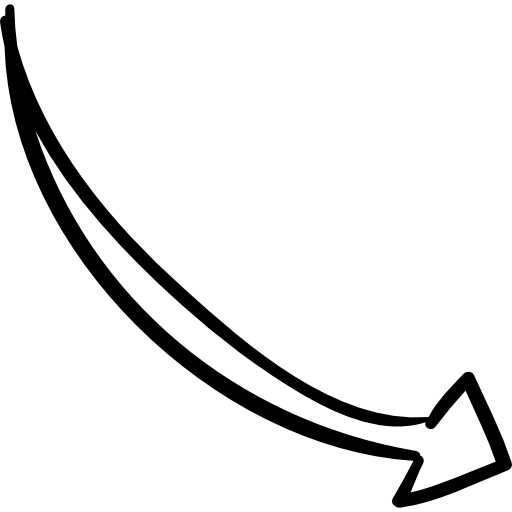 Formação e acompanhamento e diálogo com os Professores  Multiplicadores em ATPC ou Atividades Pedagógicas, de caráter formativo e/ou Momentos de Formação do Professor Multiplicador
Formadores DE 
(turmas de 15)
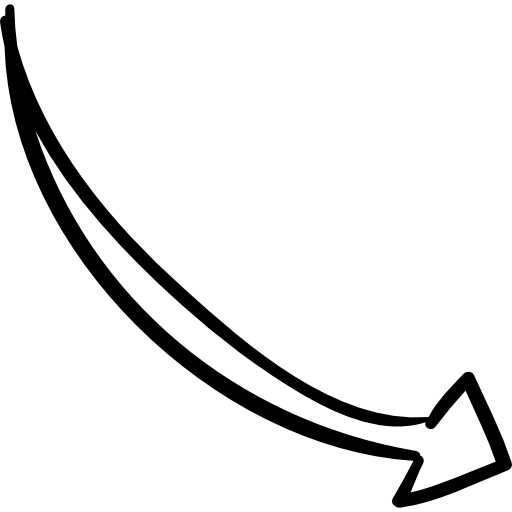 Professores 
Multiplicadores
(até 3 turmas com 15)
Formação dos Professores Cursistas em ATPC  ou Atividades Pedagógicas, de caráter formativo
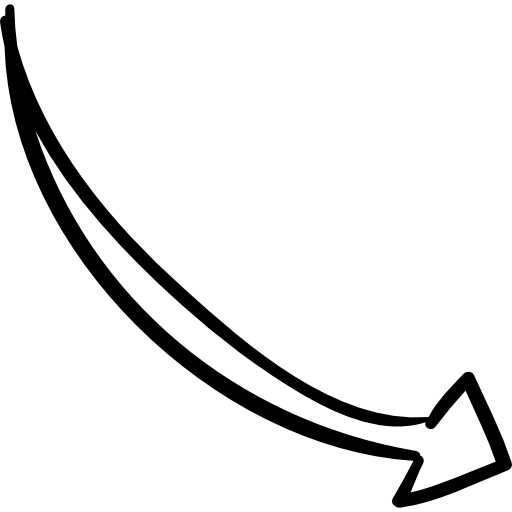 Professores Cursistas
Aplicação com os Estudantes em sala de aula
FORMADOR EFAPE
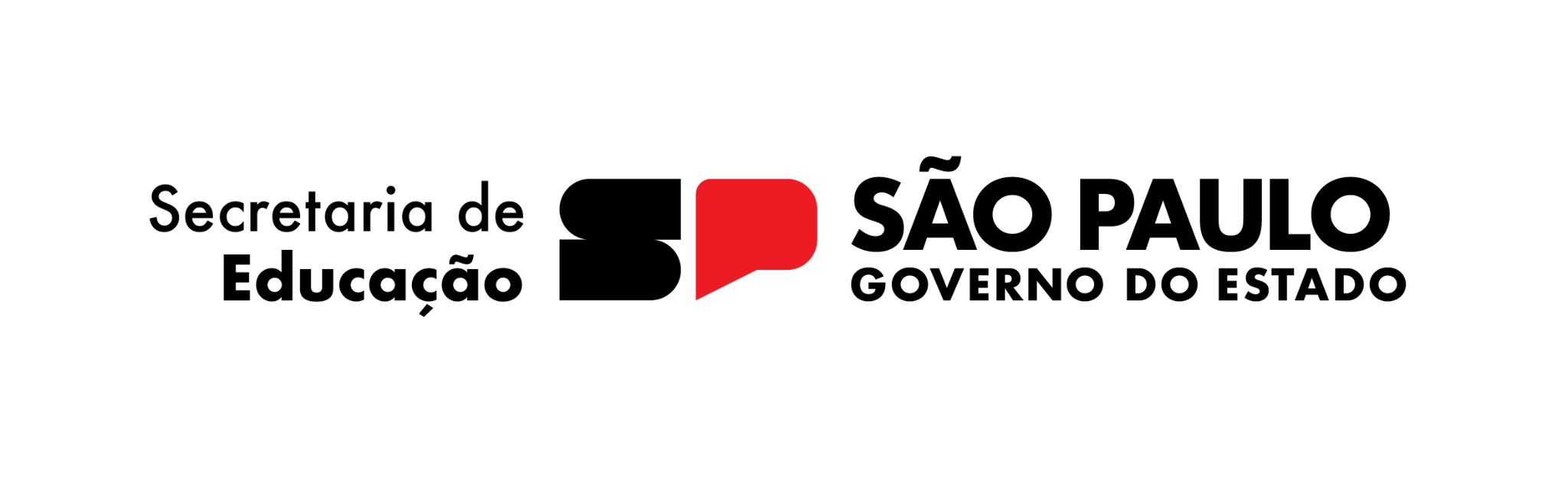 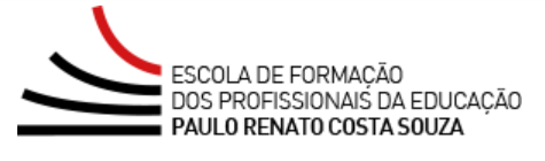 Responsável pela formação, orientação, mediação  e acompanhamento das ações realizadas pelo Formador DE. 
Elaboração dos Roteiros Formativos
Resolução

SEDUC-17, de 12-05-2023, republicada 
em DOE na data de 16-05-2023
Para ser Formador EFAPE – Inscrições na SED
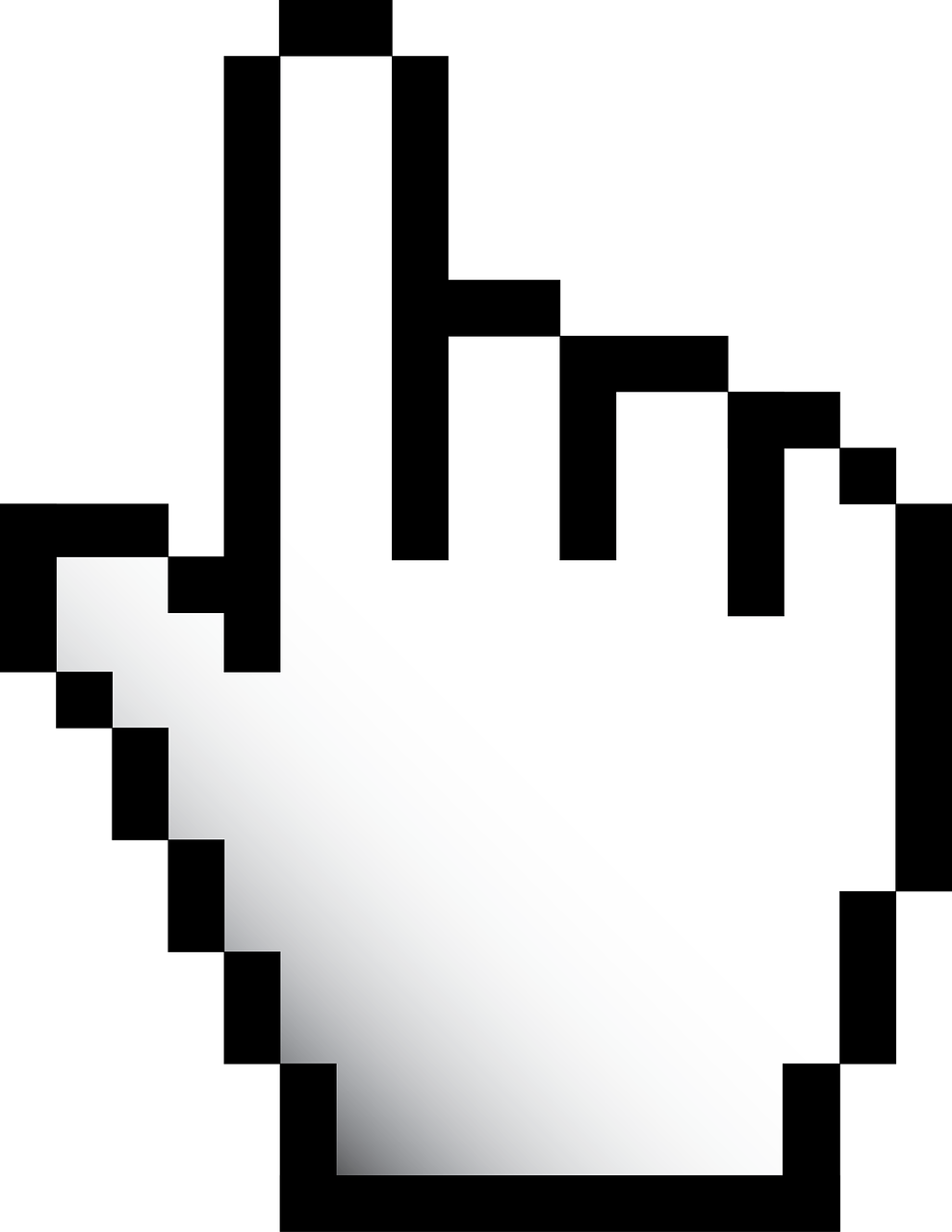 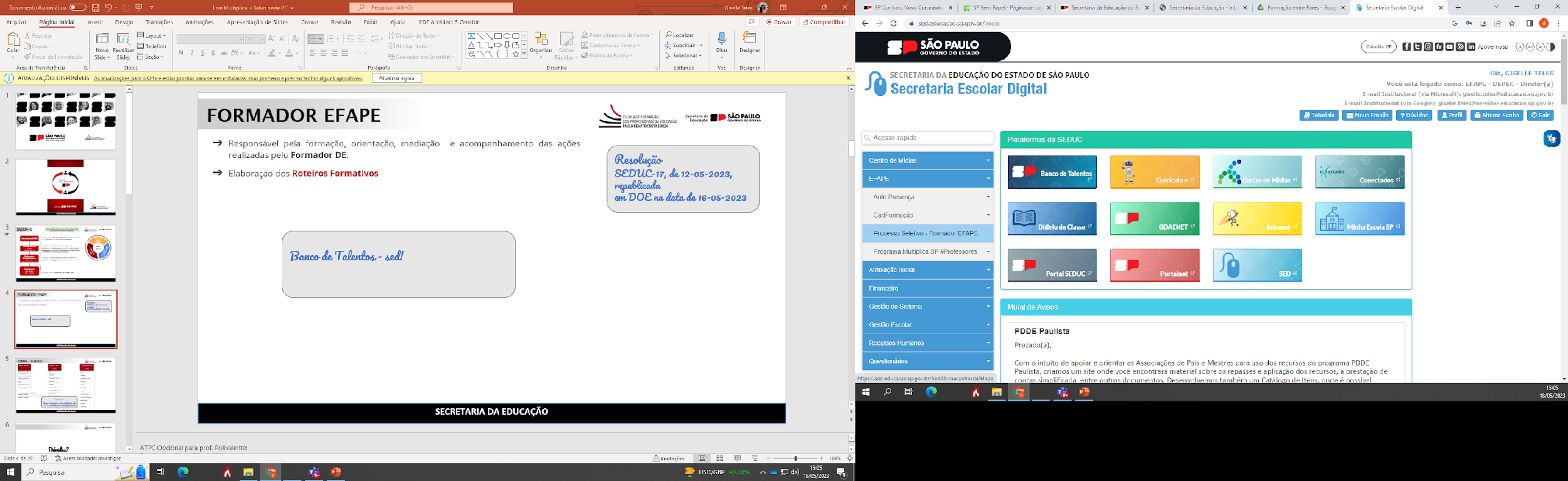 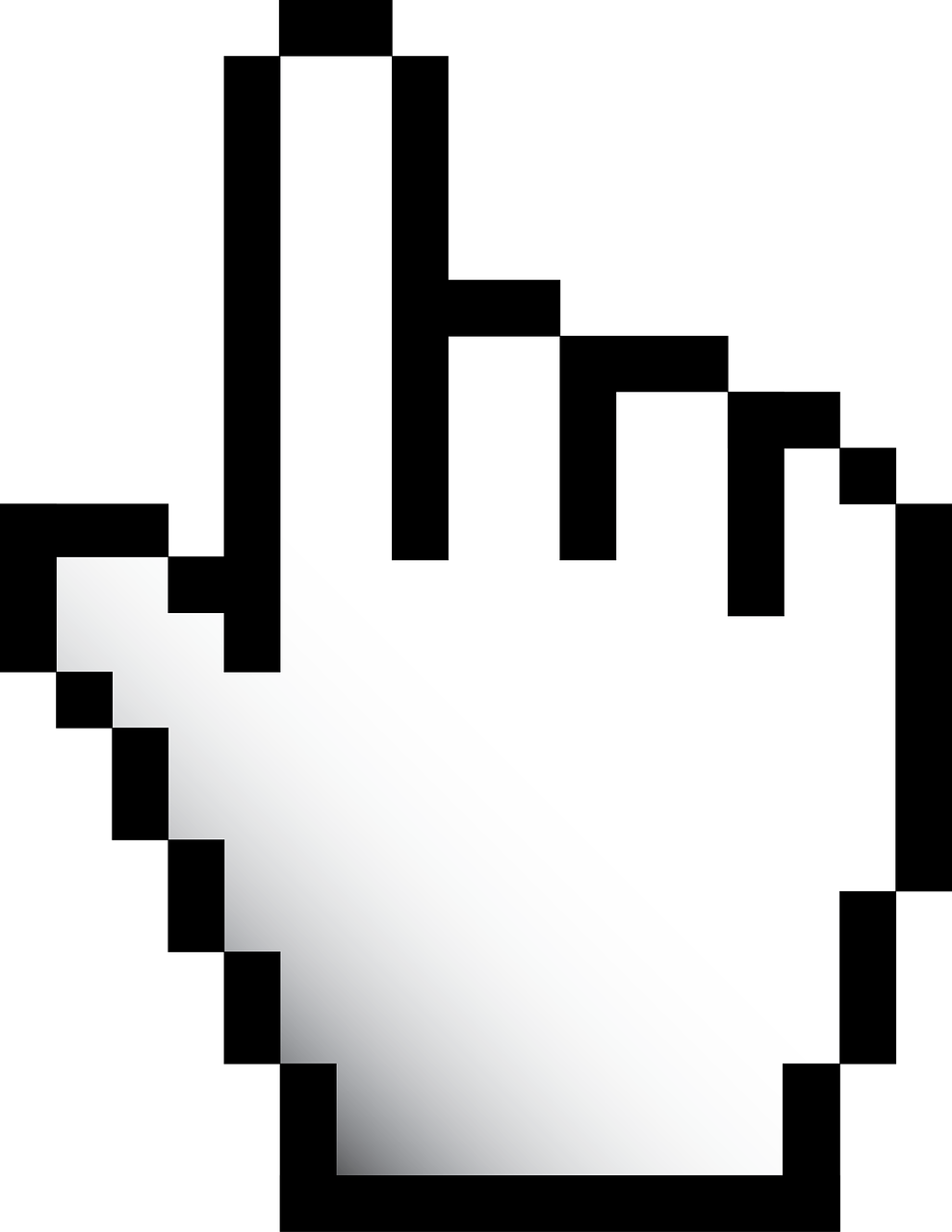 TEMAS / CURSOS
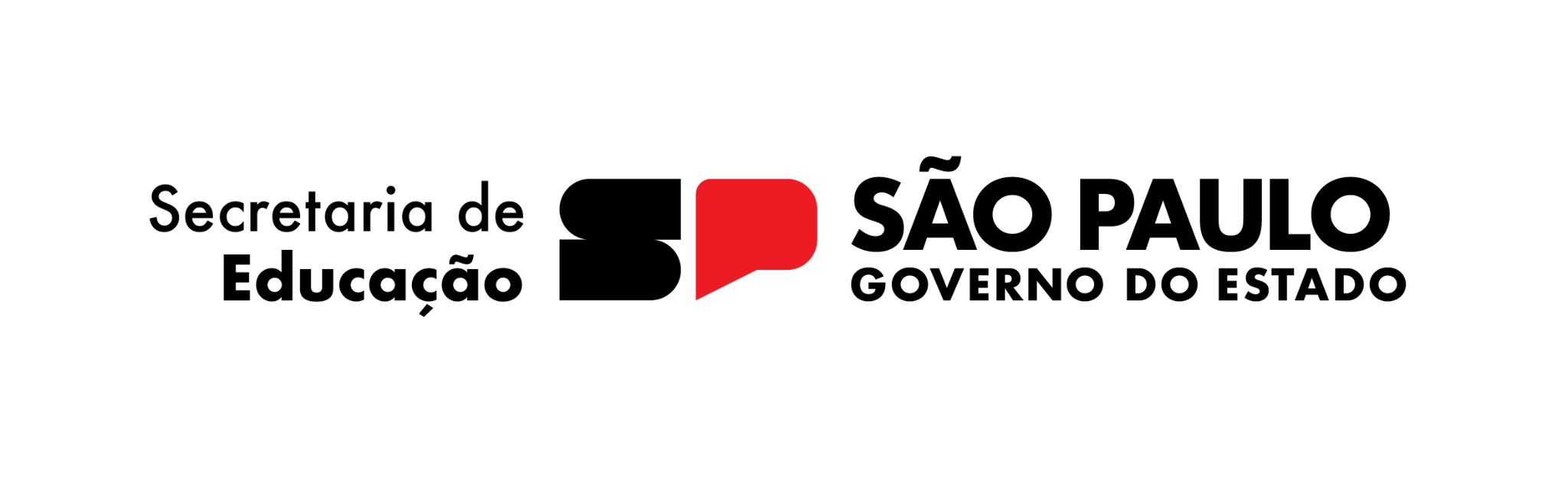 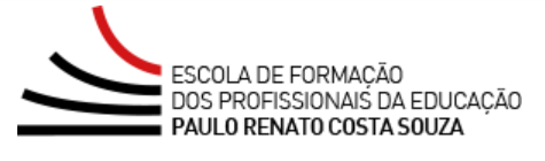 *Língua Portuguesa e Matemática: 
Currículo em Ação
** Língua Portuguesa, Matemática, Ciências, História e Geografia
Importante:

Todas as formações serão certificadas pela EFAPE e servirão para a evolução funcional
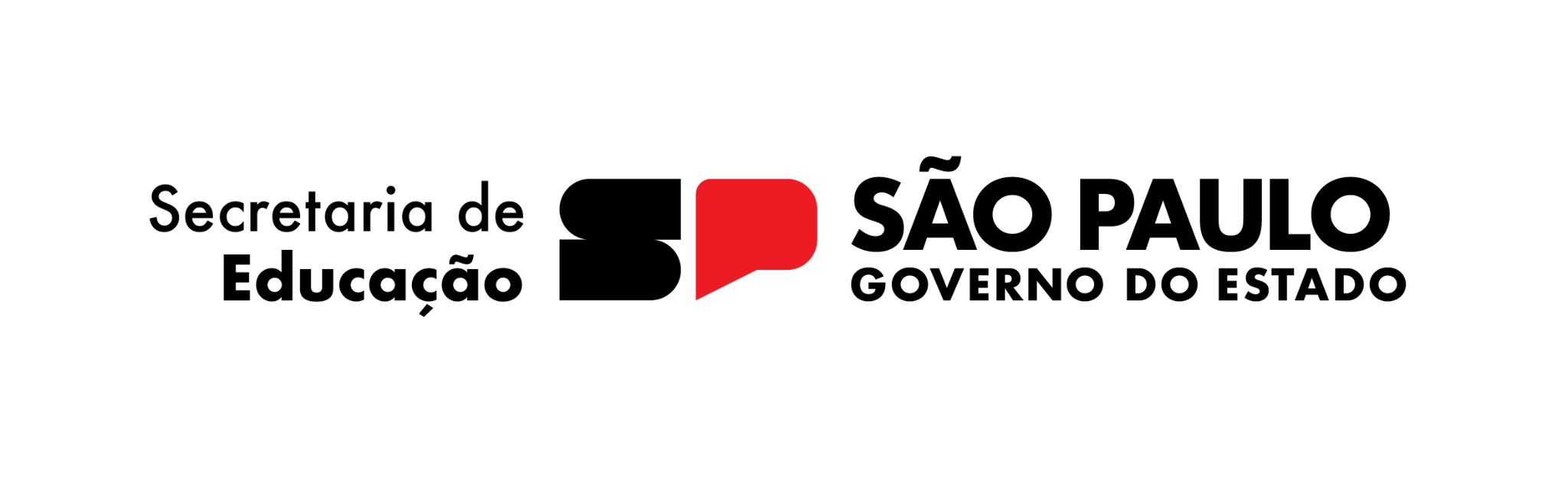 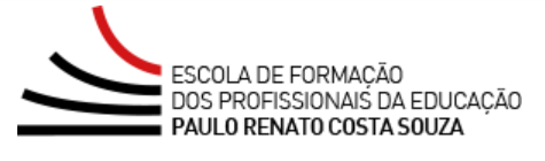 Dúvidas  sobre o Formador Efape?
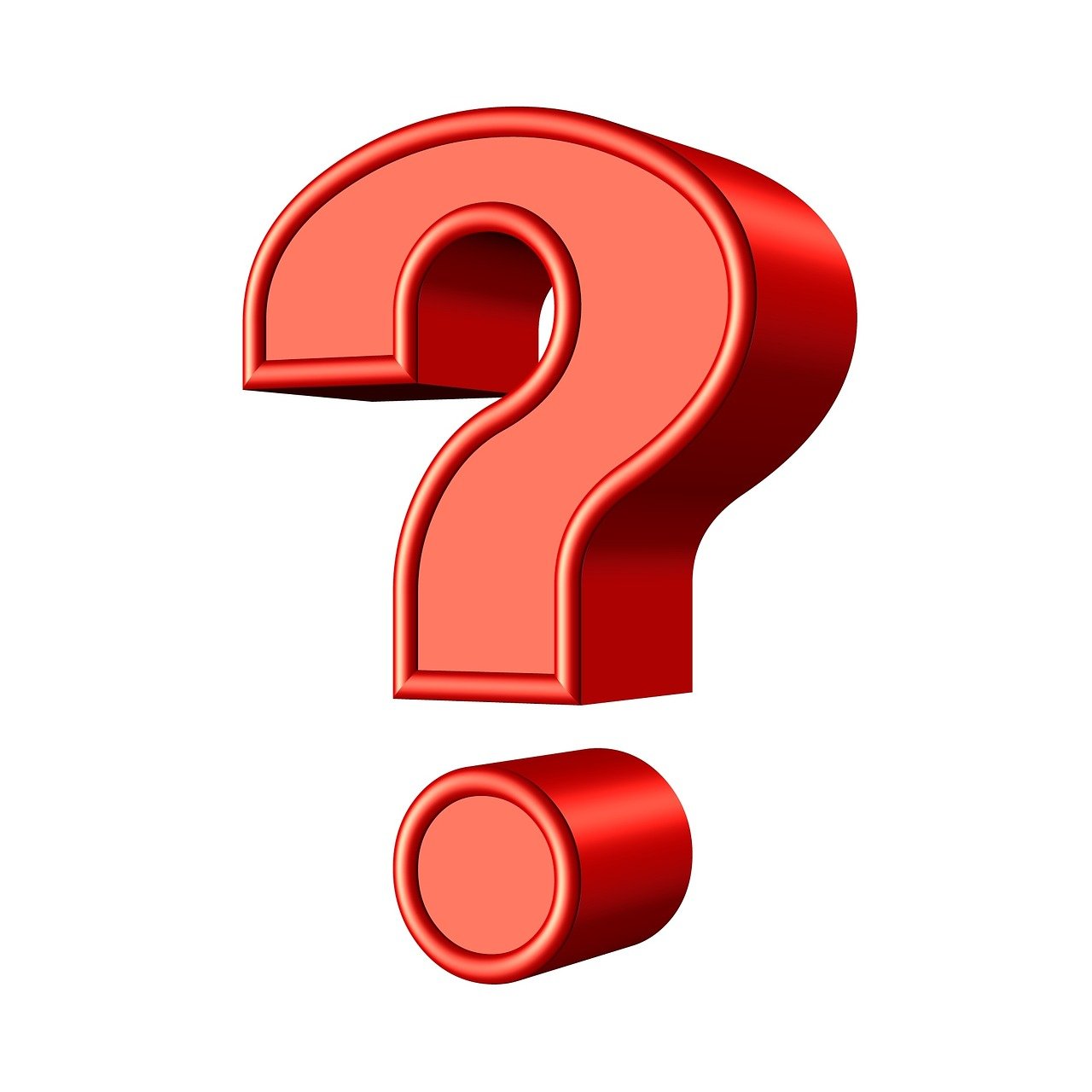 FORMADOR DE
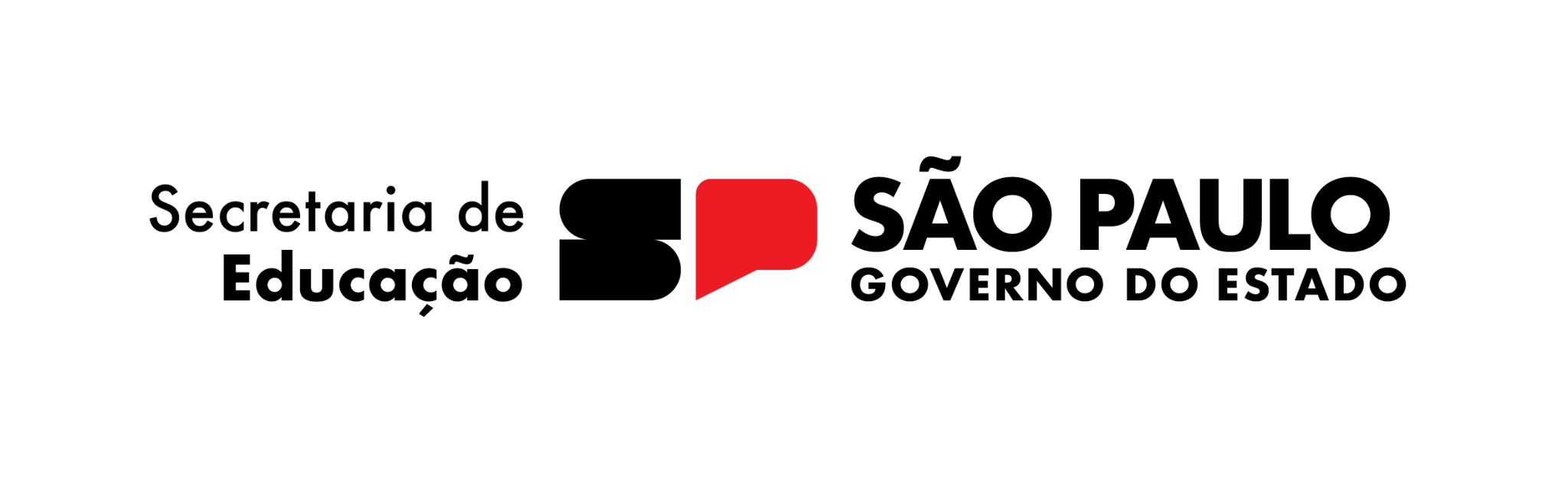 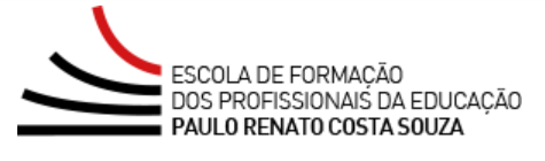 Responsável pela formação, orientação, mediação e acompanhamento das ações realizadas pelo Professor Multiplicador. 
Professor Especialista em Currículo
Requisitos:
a) Ter disponibilidade para trabalhar no “Programa Multiplica SP #Professores” nas dependências da Diretoria de Ensino em que atua. 
b) Não estar em procedimento de aposentadoria.
Resolução

SEDUC-17, de 12-05-2023, republicada 
em DOE na data de 16-05-2023
Para ser Formador DE – Inscrições na SED
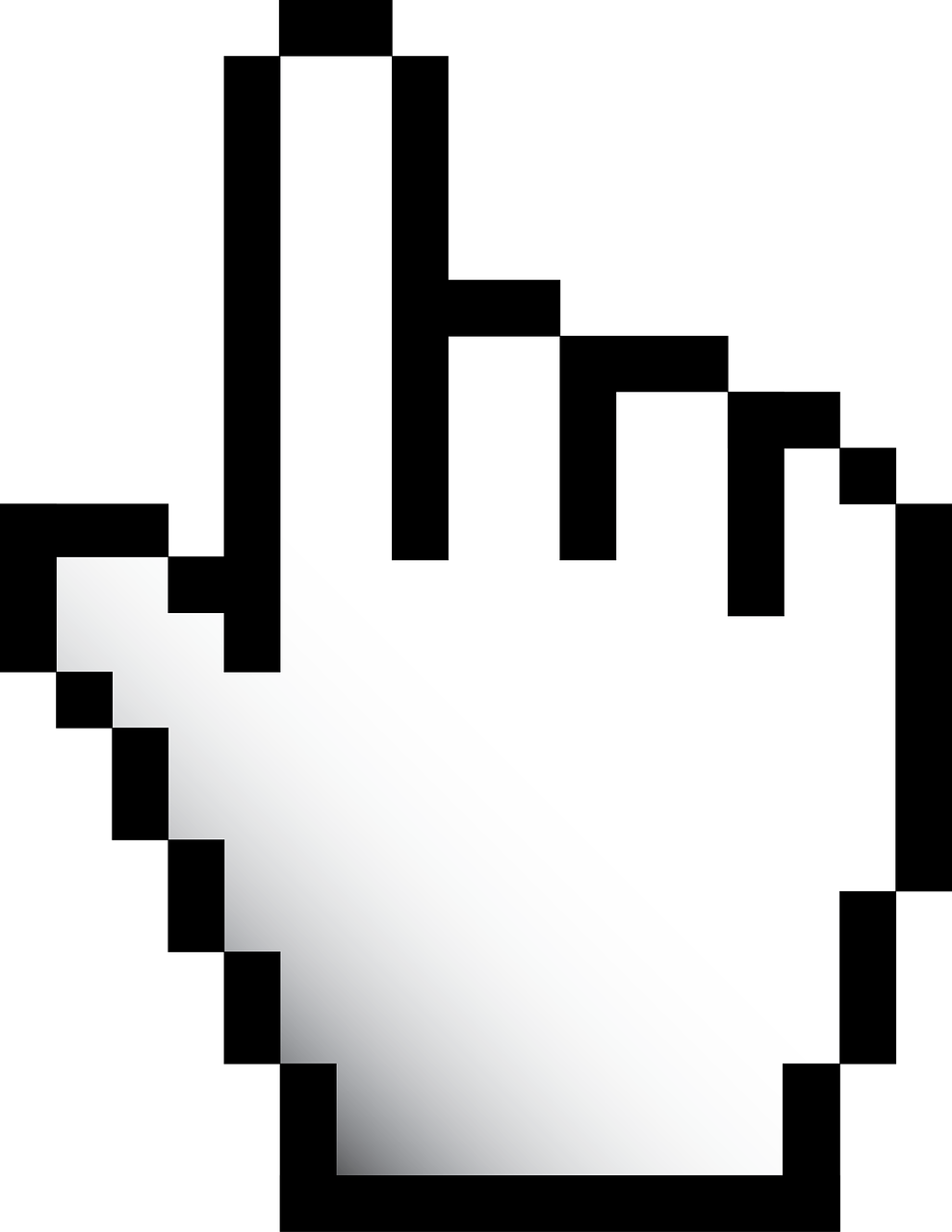 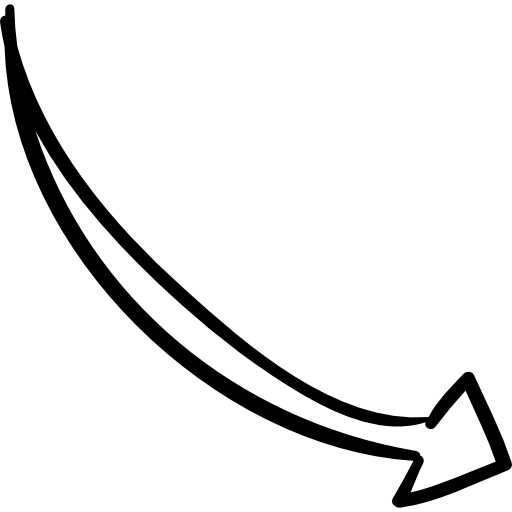 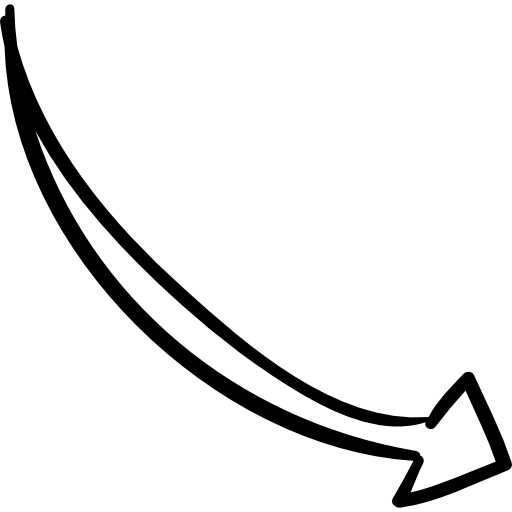 Formação EFAPE
*remota
(eventualmente presencial)
Formação Professor Multiplicador
*remota (durante as ATPC e/ou momentos formativos)
Formador DE
CRONOGRAMA
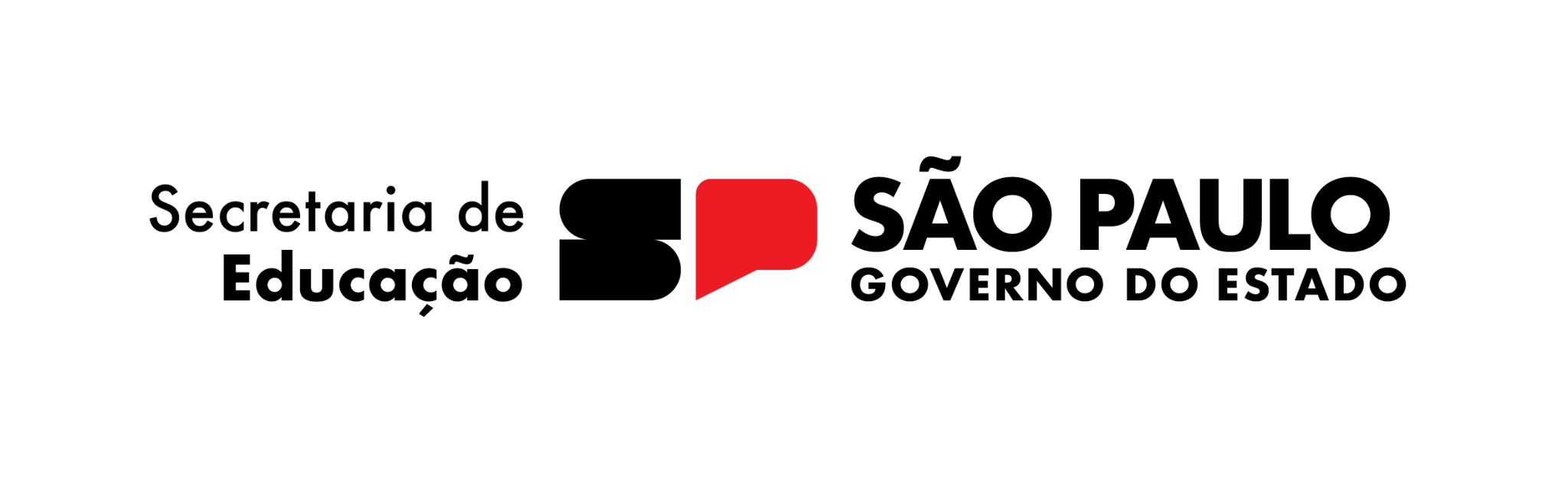 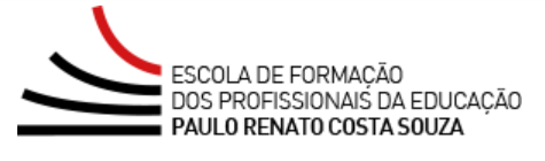 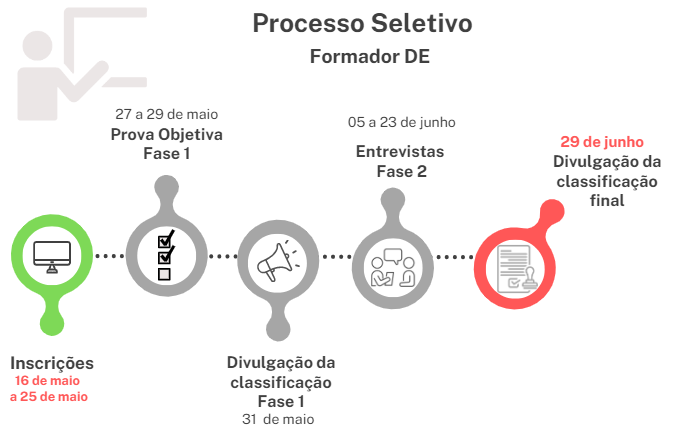 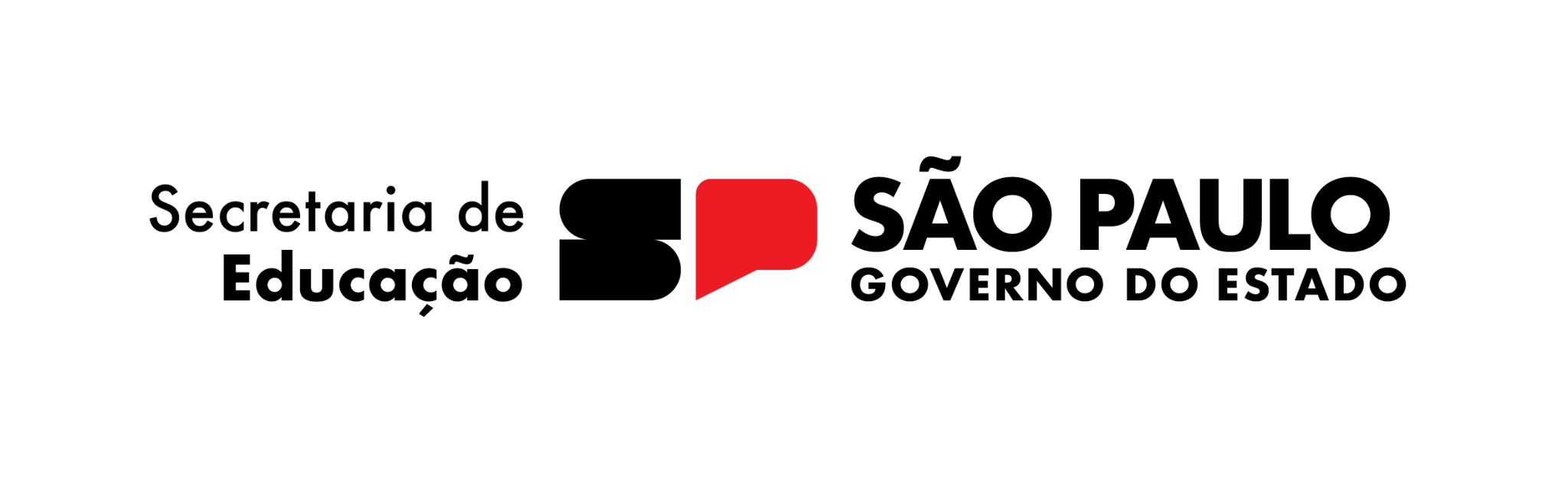 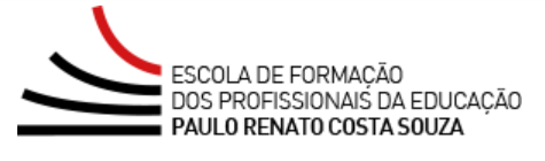 Dúvidas  sobre o Formador DE?
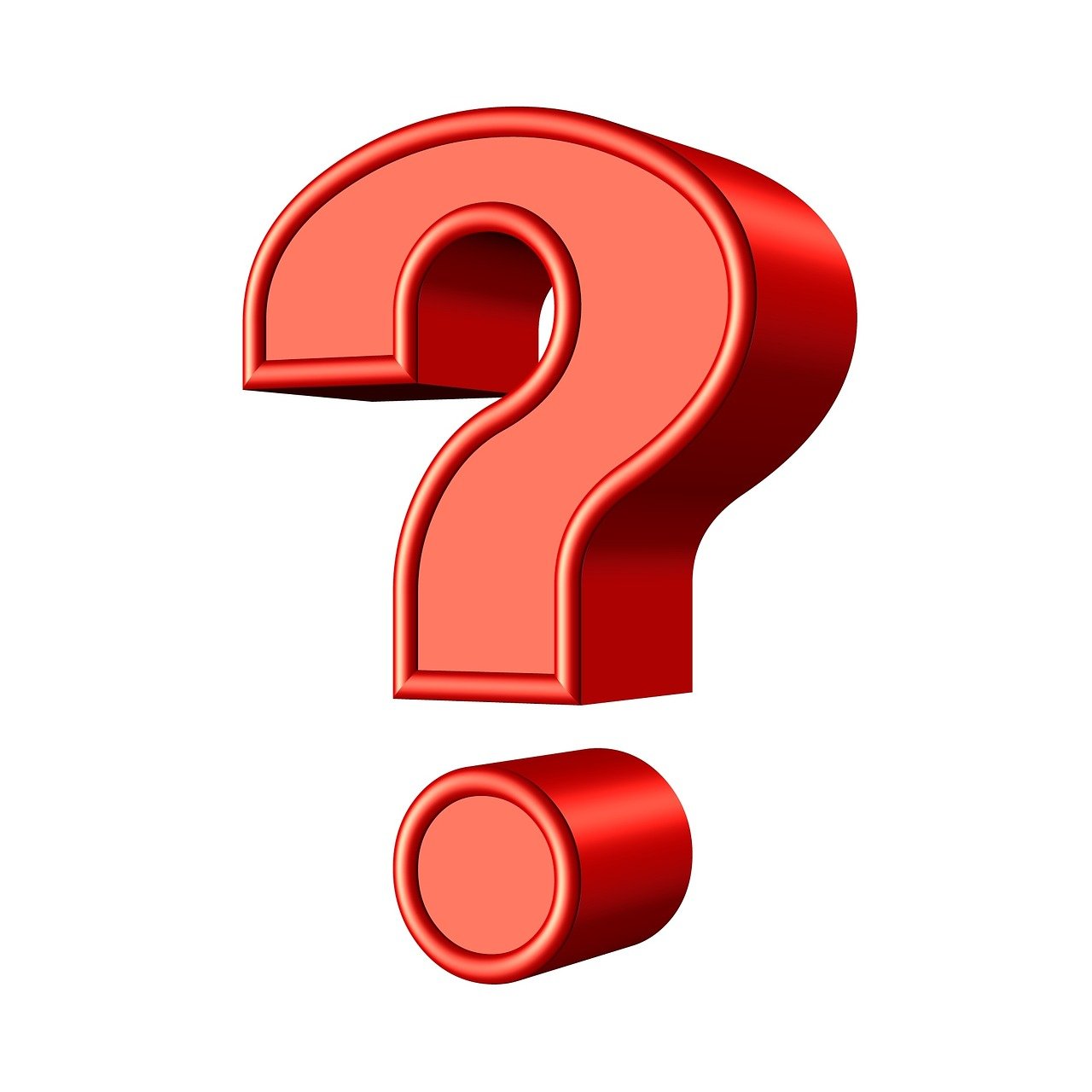 PROFESSOR MULTIPLICADOR
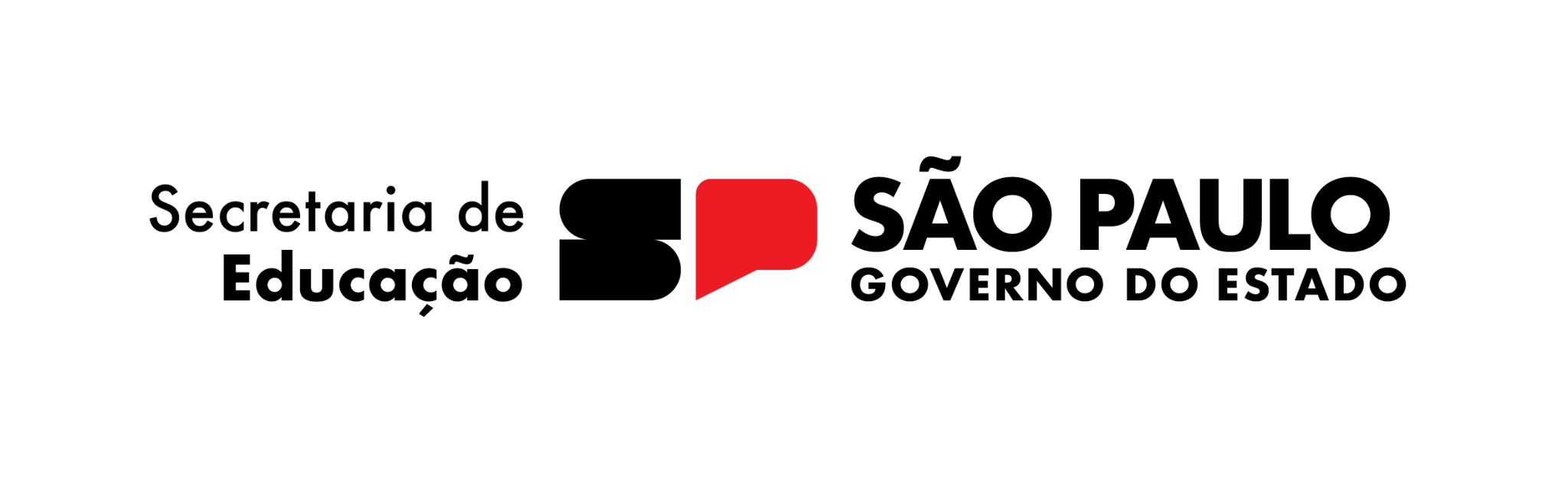 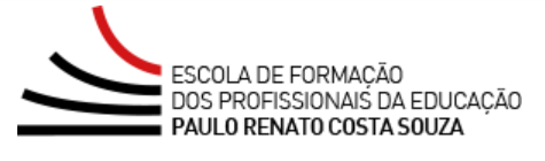 Responsável pela formação, orientação, mediação e acompanhamento das ações realizadas pelo Professor Cursista que atua em sala de aula. 
PEB I, PEB II e Prof. do Ensino Fundamental e Médio (Categorias A e F) 
Requisitos:
Ser titular de cargo ou ocupante de função-atividade. 
Estar em exercício na sala de aula como professor da rede estadual de ensino de São Paulo. 
Não estar em procedimento de aposentadoria. 
Não estar designado no Regime de Dedicação Exclusiva (RDE) do Programa Ensino Integral – PEI. 
Não estar contratado nos termos da Lei Complementar nº 1.093, de 16-07- 2009.
Resolução

SEDUC-17, de 12-05-2023, republicada 
em DOE na data de 16-05-2023
Para ser PROFESSOR MULTIPLICADOR – Inscrições na SED
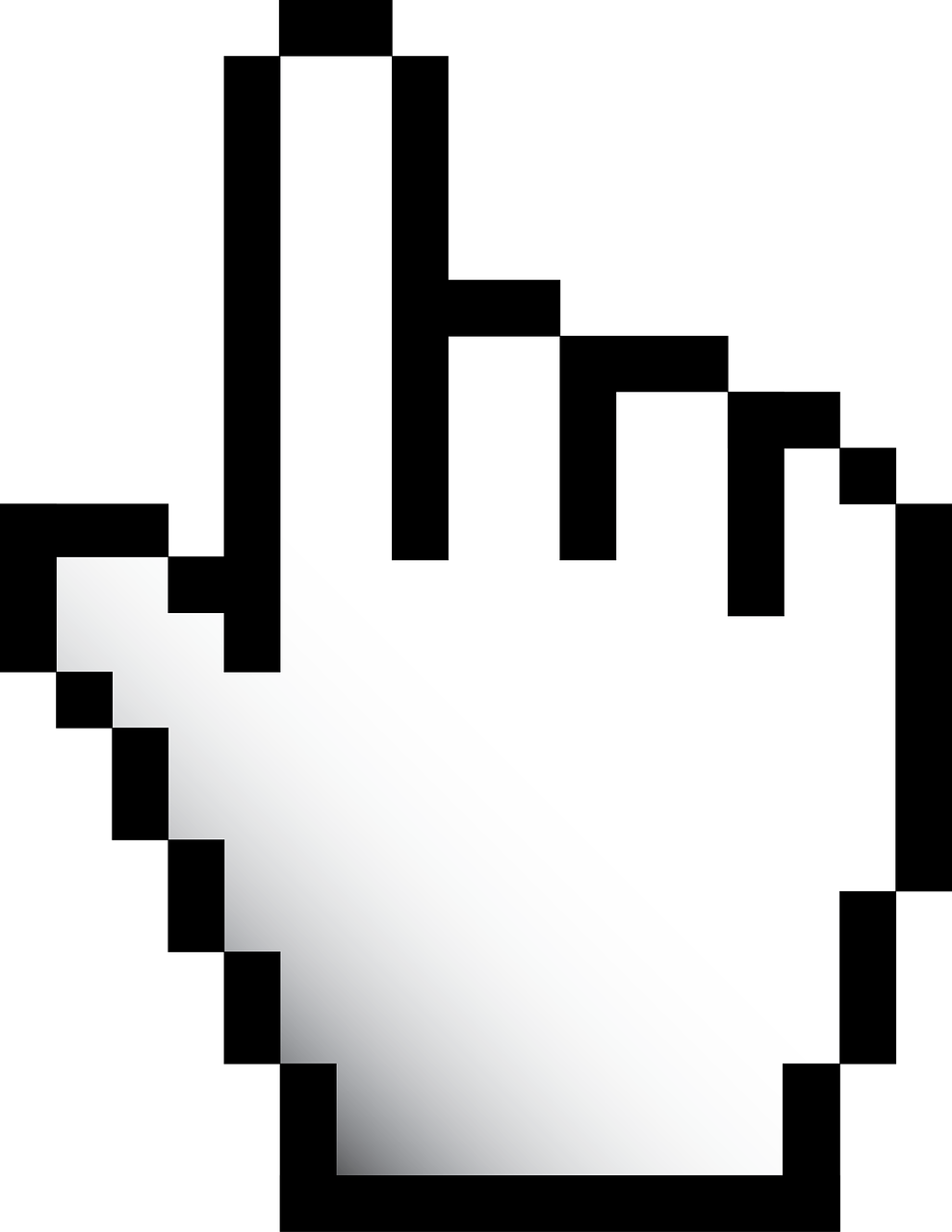 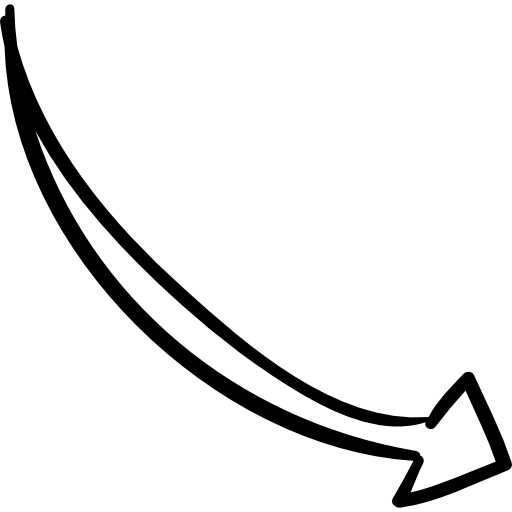 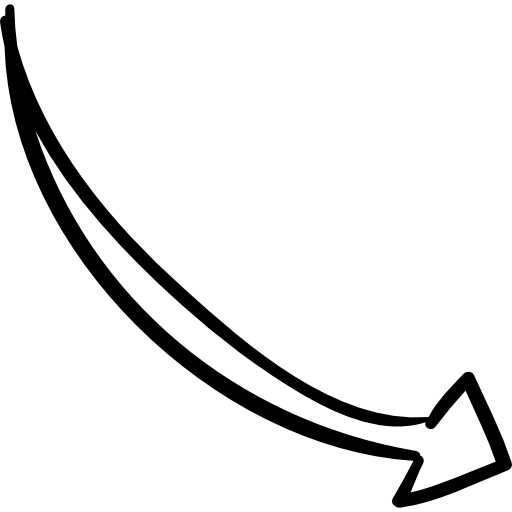 Formação DE
*remota (durante as ATPC e/ou momentos formativos)
Formação Professor Cursista
*remota (durante as ATPC)
Professor Multiplicador
CRONOGRAMA
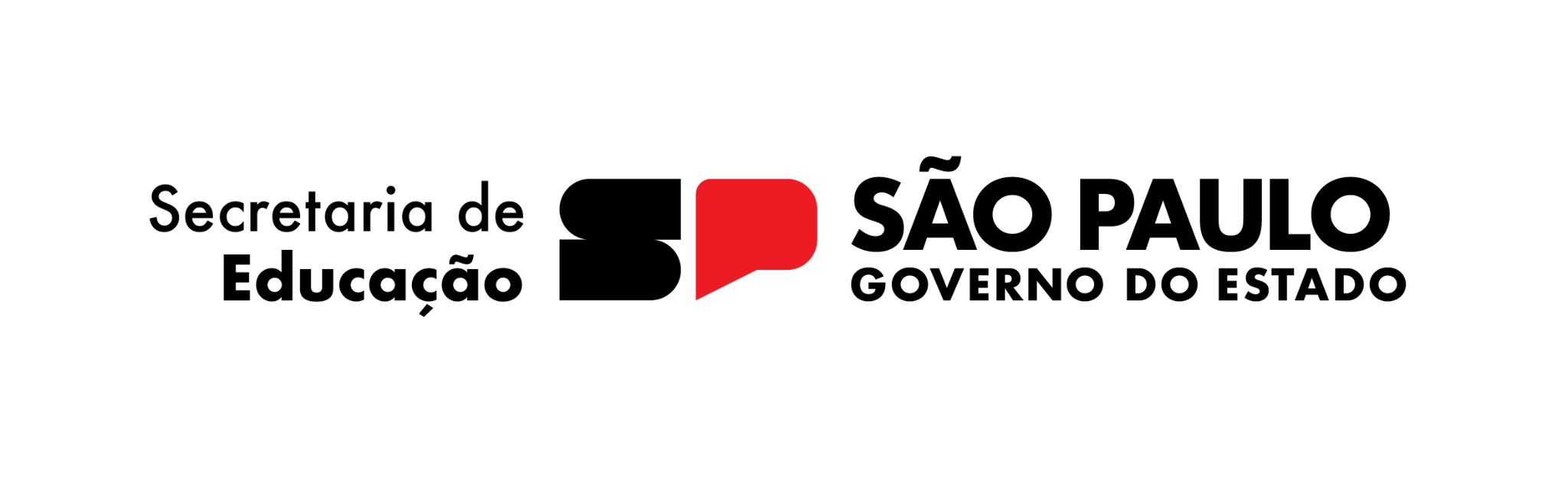 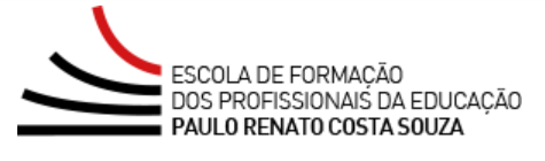 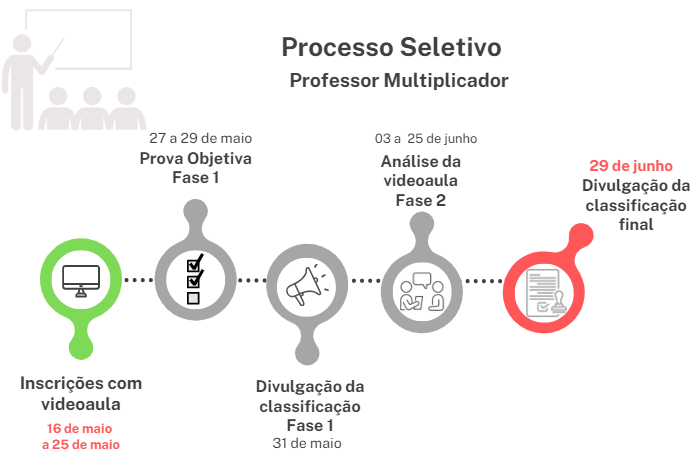 EM SEU HORÁRIO DE TRABALHO
EM SEU HORÁRIO DE TRABALHO
TEMAS
ATPC
TURMA 1
Duração: 02 aulas por semana
Quantidade de cursistas: 15
FORMAÇÃO 
ENTRE PARES
ATPC Cursista
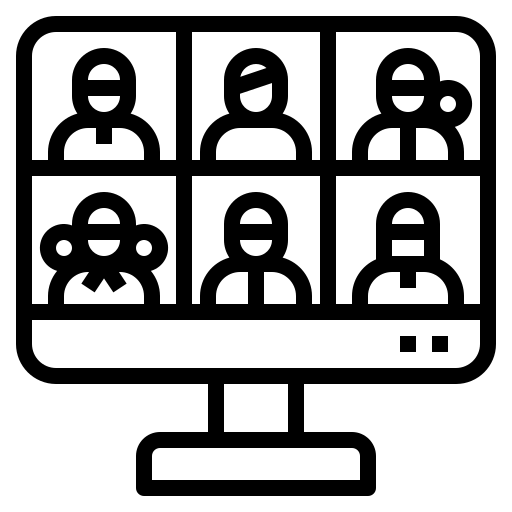 ESTUDO
FOMENTAR METODOLOGIAS ATIVAS
TURMA 2 
Duração: 02 aulas por semana
Quantidade de cursistas: 15
FORMAÇÃO 
ENTRE PARES
ATPC Cursista
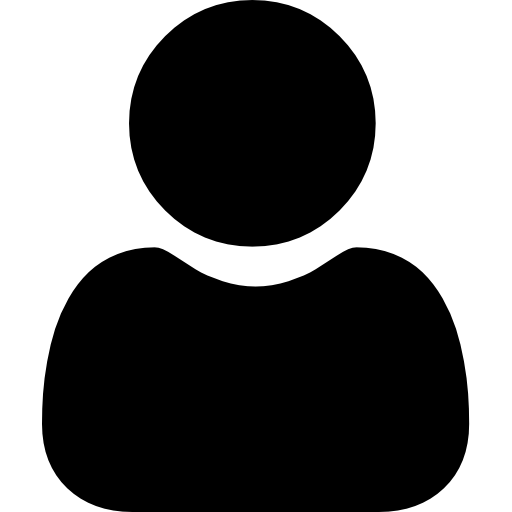 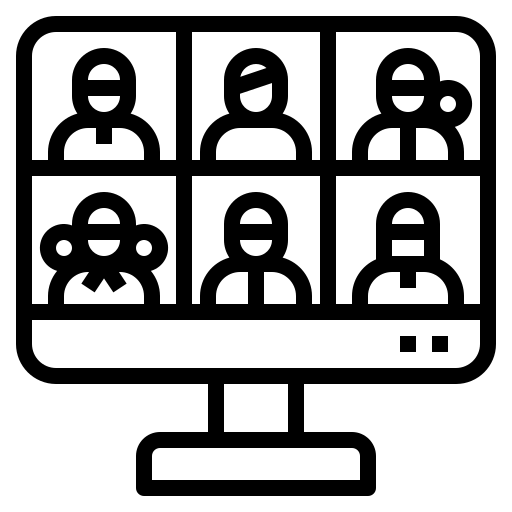 FORMAÇÕES
PROFESSOR MULTIPLICADOR
TURMA 3
Duração: 02 aulas por semana
Quantidade de cursistas: 15
FORMAÇÃO 
ENTRE PARES
ATPC Cursista
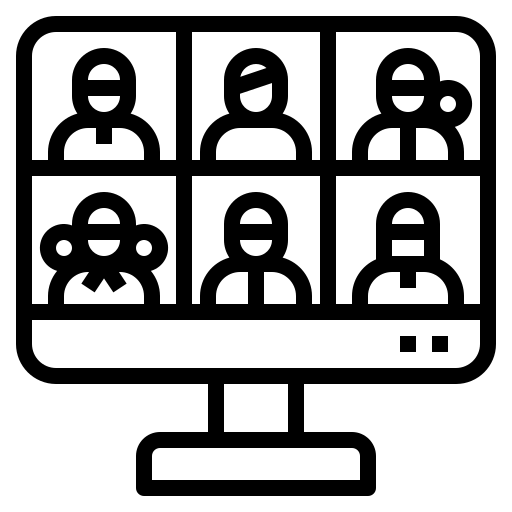 1
2
3
O professor deverá participar de ações formativas e de estudo semanais para sua orientação.
O professor multiplicador deverá disponibilizar até 03 horários dentro da sua jornada de trabalho para a formação dos professores cursistas do seu componente.
O professor multiplicador deverá formar os professores cursistas, realizando ações de suporte pedagógico e orientação educacional.
Resolução SEDUC-17, de 12-05-2023, republicada 
em DOE na data de 16-05-2023
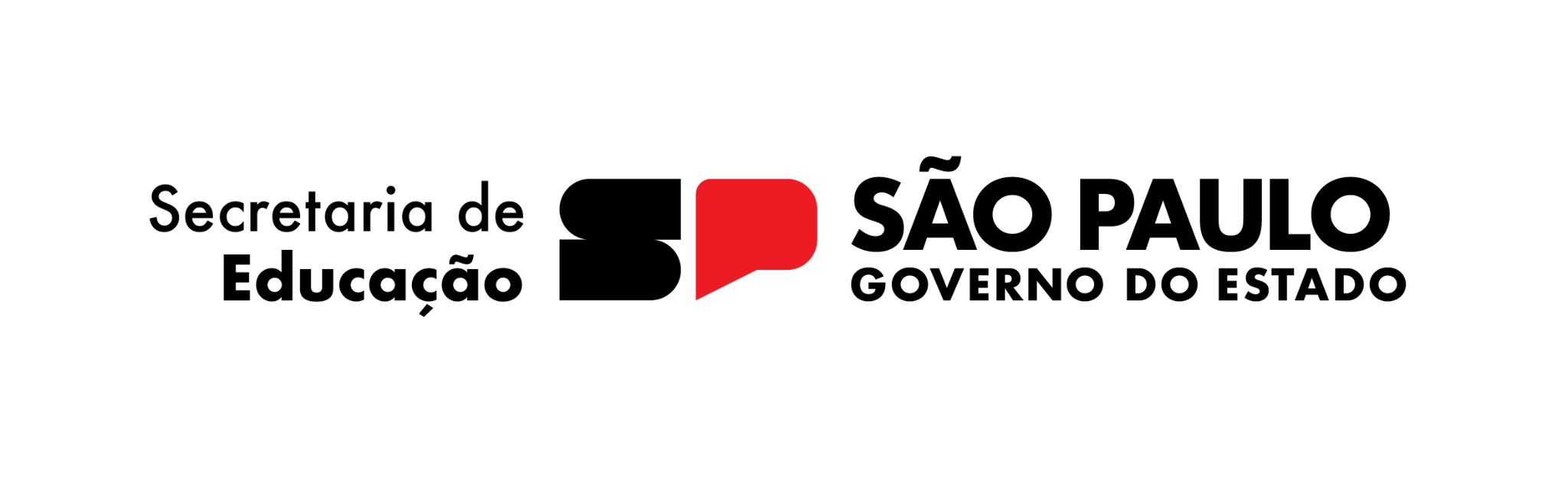 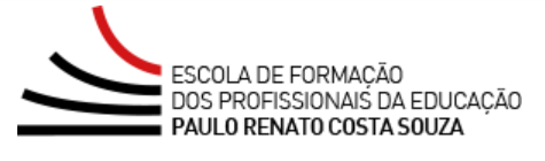 O Professor Multiplicador deverá completar a carga horária semanal de trabalho com as horas do “Programa Multiplica SP #Professores”, independente da carga horária atribuída, observado o limite legal. 

O docente poderá ter atribuídas parte de suas aulas a outro docente em substituição, inclusive o que for considerado bloco indivisível, quando atender uma das seguintes hipóteses: 

Quando o docente tiver atribuído o total mínimo de 34 (trinta e quatro) aulas, poderão ser liberadas 6 (seis) aulas, para fins de atribuição de 3 (três) turmas de cursistas; 

Quando o docente tiver atribuído o total mínimo de 35 (trinta e cinco) aulas, poderão ser liberadas 5 (cinco) aulas, para fins de atribuição de 2 (duas) turmas de cursistas; 

Quando o docente tiver atribuído o total mínimo de 36 (trinta e seis) aulas, poderão ser liberadas 3 (três) aulas, para fins de atribuição de 1 (uma) turma de cursistas. 

A carga horária do Professor Multiplicador deverá ser cumprida em horário distinto das aulas atribuídas com interação com os estudantes e poderá ser cumprida em local diverso da unidade escolar. 

Para fins de atribuição de Professor Multiplicador, o docente não poderá estar de licença, a qualquer título.
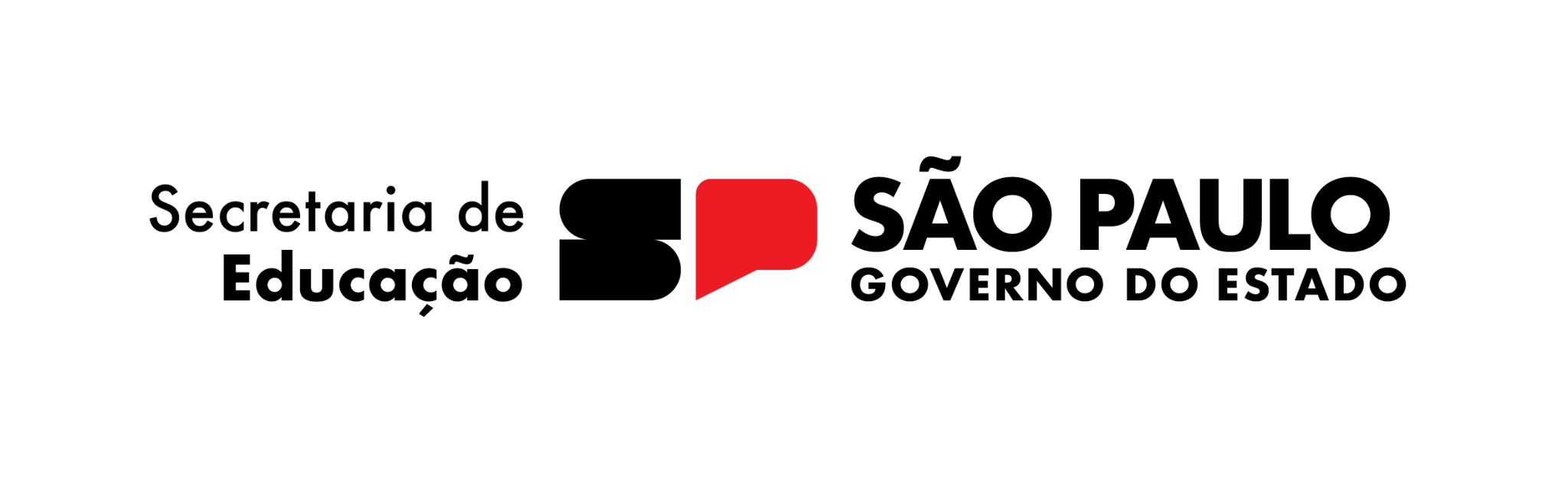 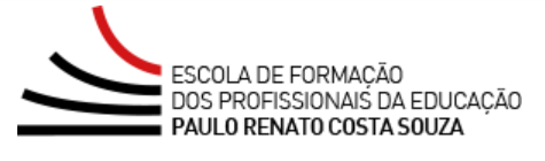 Resolução SEDUC-17, de 12-05-2023, republicada 
em DOE na data de 16-05-2023
Anexo - Carga horária do Professor Multiplicador a que se referem os artigos 3°, 7°, 10º  e 13º desta Resolução.
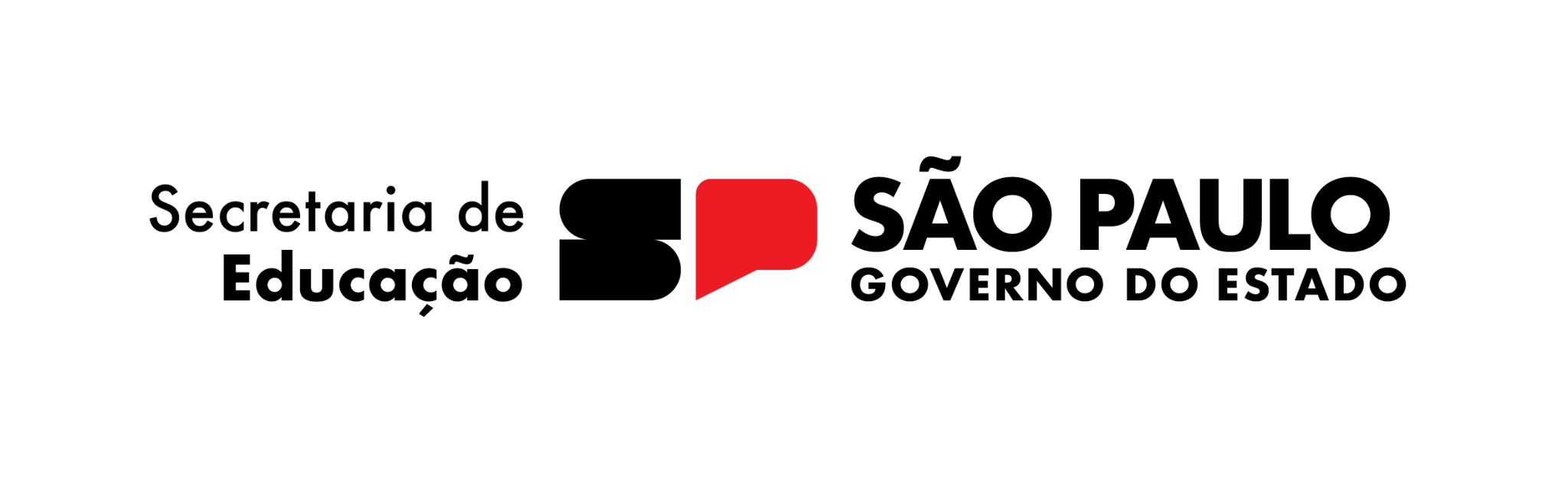 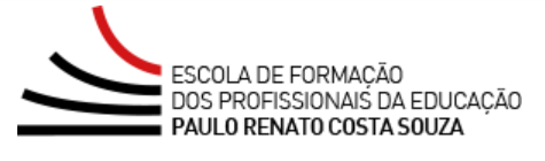 Dúvidas  sobre o Professor Multiplicador?
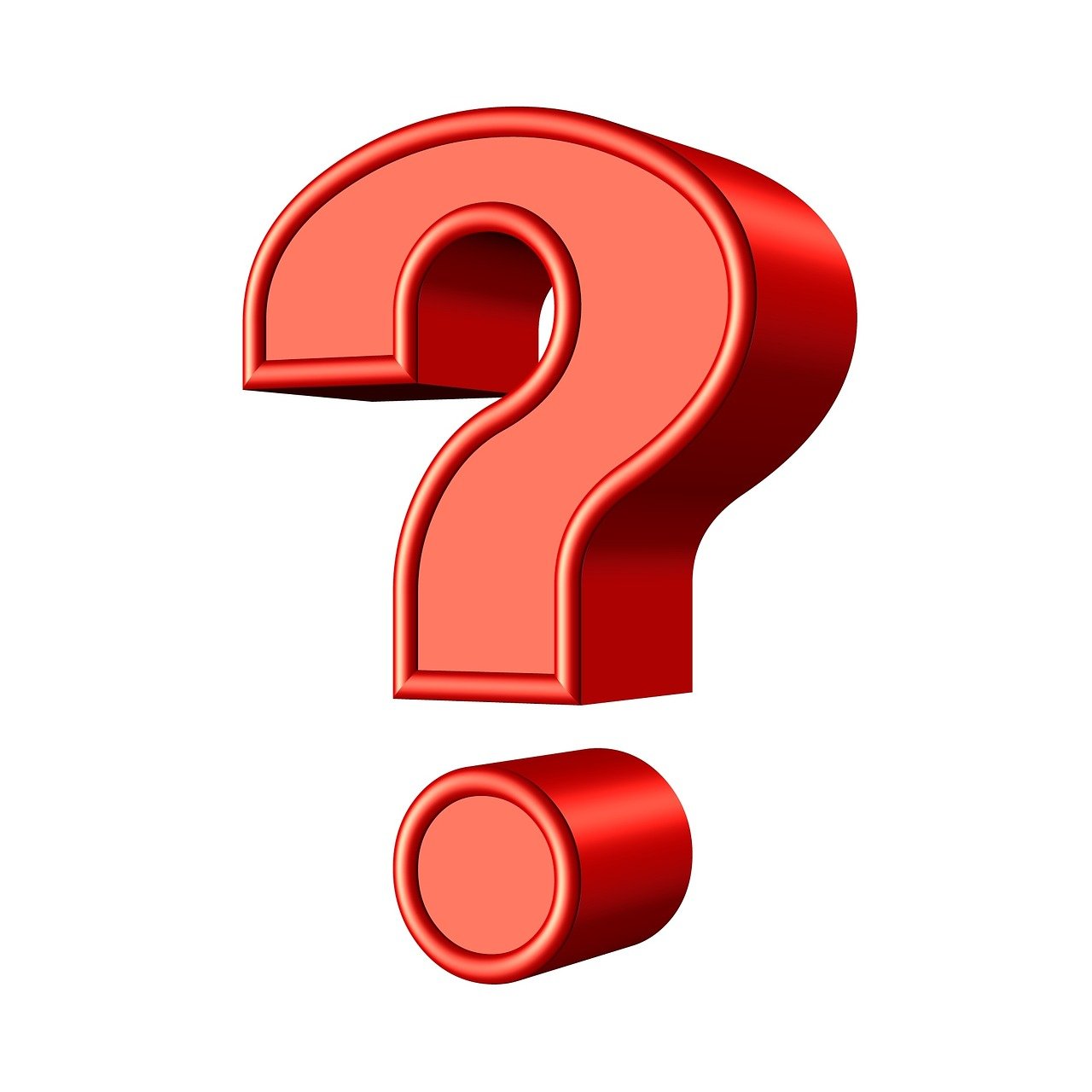 PROFESSOR CURSISTA
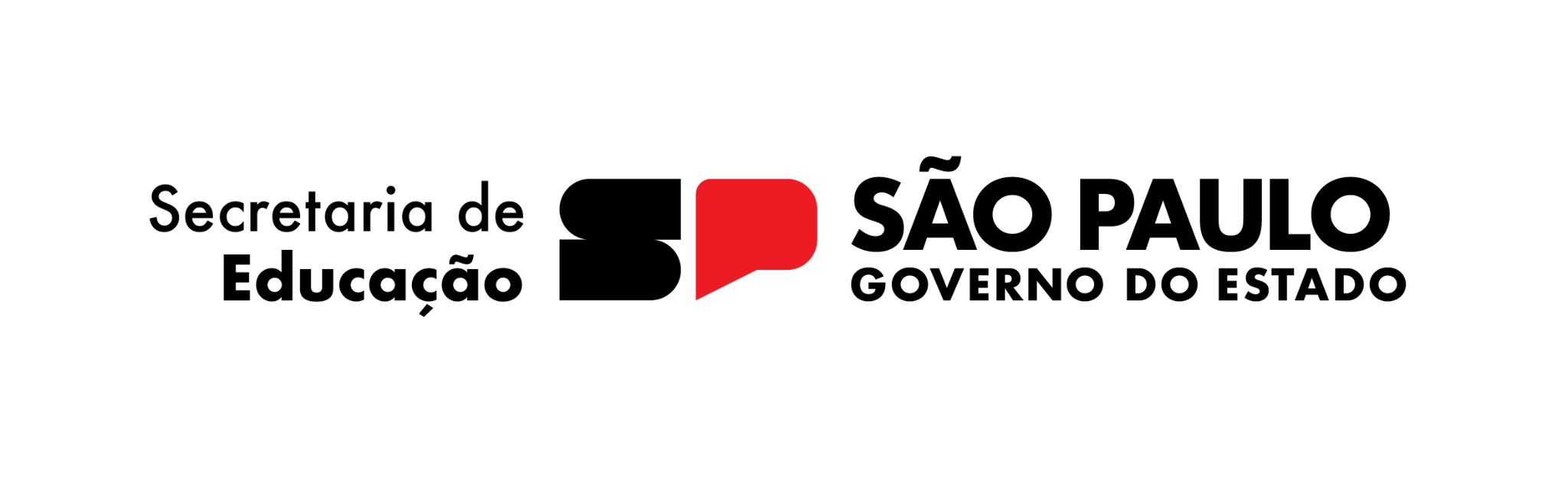 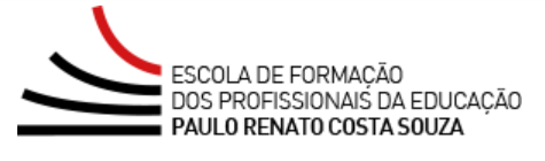 Participante das formações mediadas pelo Professor Multiplicador que serão desenvolvidas com os Estudantes.
PEB I, PEB II e Prof. do Ensino Fundamental e Médio (todos os professores em sala de aula inclusive Categoria O e PEI)
Resolução

SEDUC-17, de 12-05-2023, republicada 
em DOE na data de 16-05-2023
Em breve adesão  dos professores cursistas – na SED
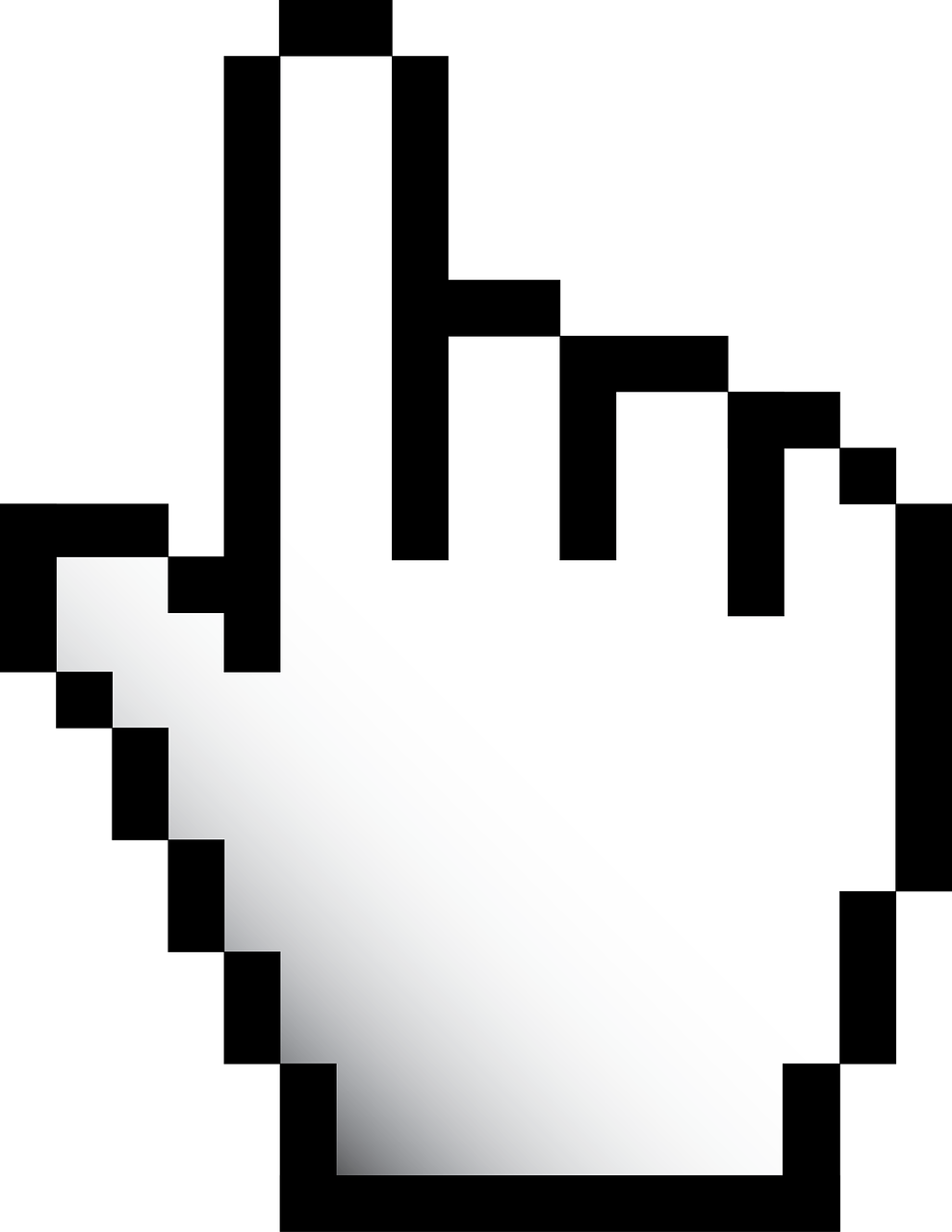 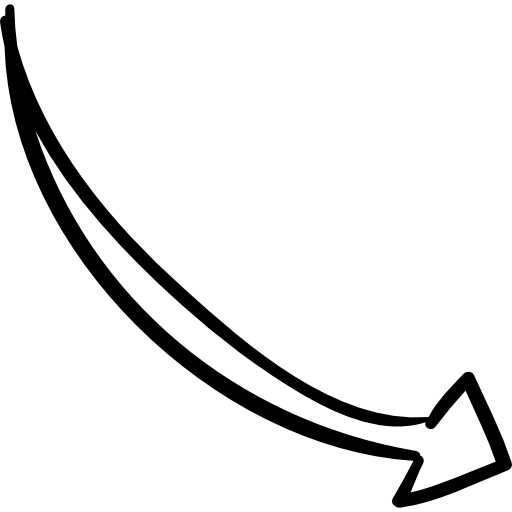 Formação Professor Multiplicador
*remota (durante as ATPC)
Professor Cursista
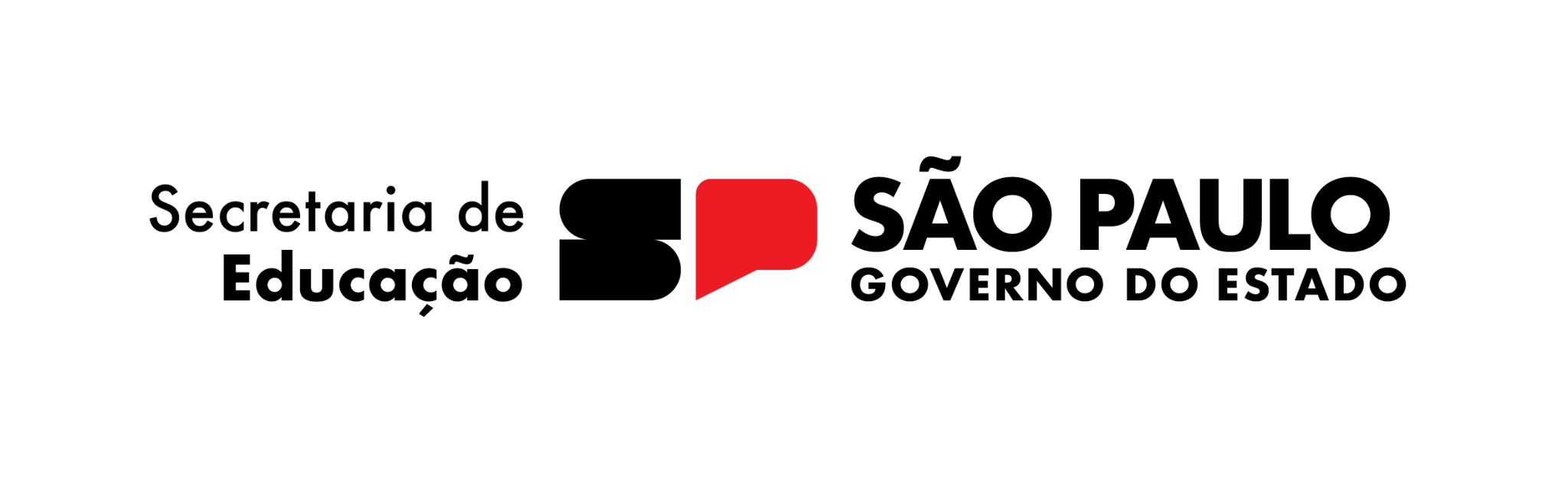 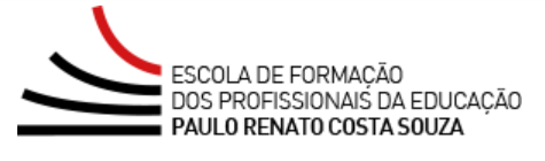 Dúvidas sobre o Professor Cursista ?
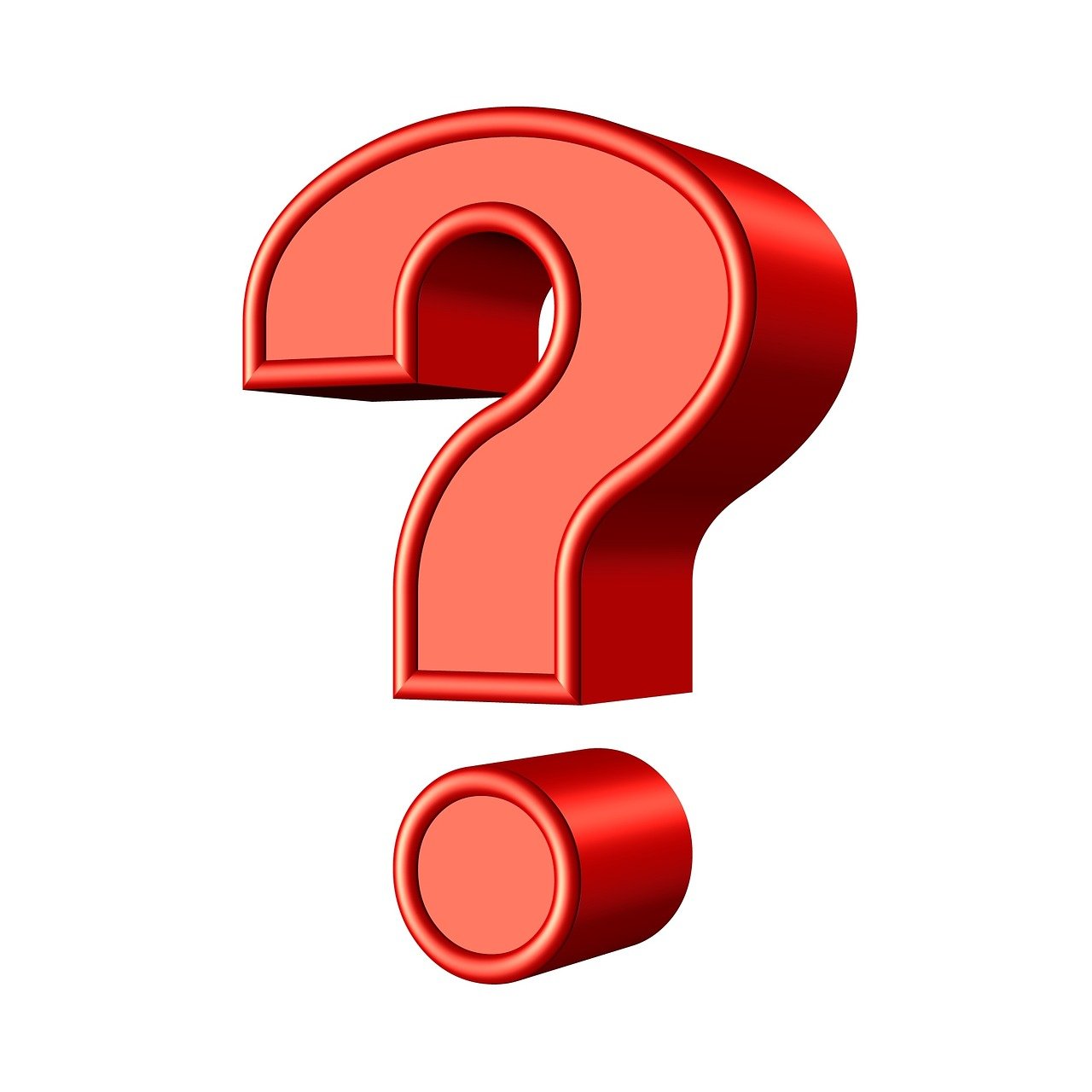 Benefícios do Programa
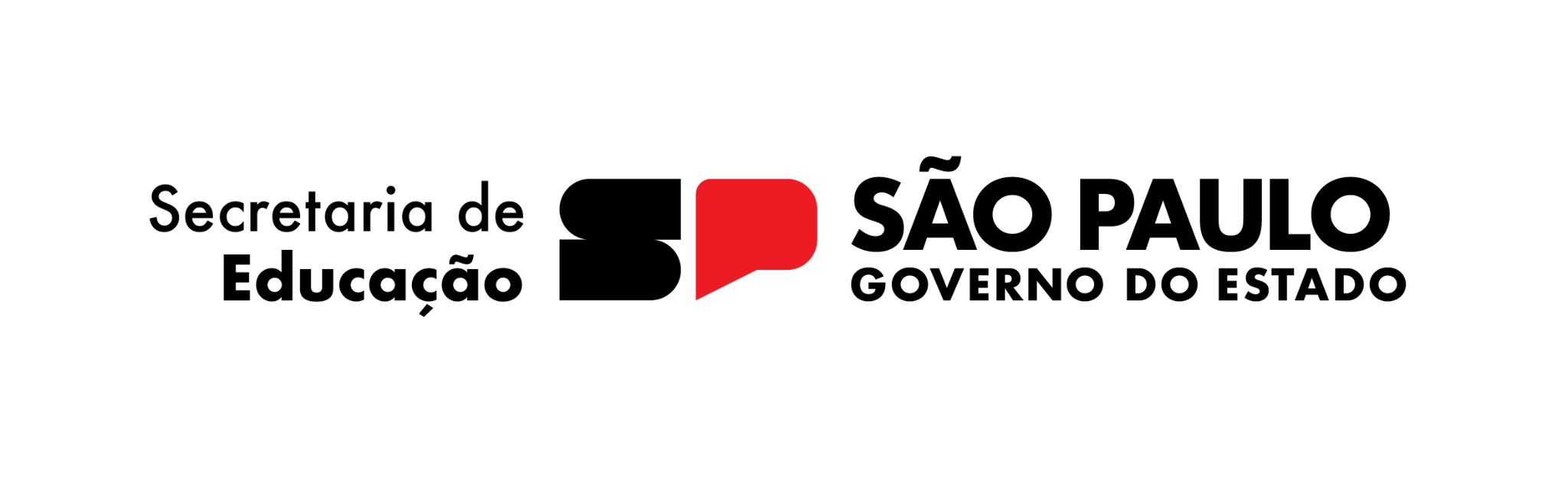 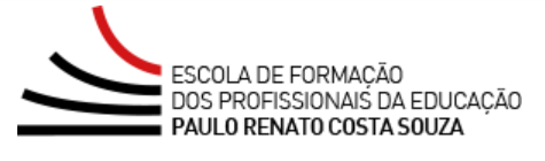 Formação remota, dentro ou fora da Unidade Escolar, para o Professor Multiplicador e o Professor Cursista;
Possibilidade de ampliar a carga horária com turmas de formação para o professor que decidir ser Multiplicador;
Formações certificadas, válidas para evolução funcional, para o Formador DE, Professor Multiplicador e Professor Cursista;
Formação continuada entre pares, direcionada para o componente curricular, de modo a fortalecer e aprimorar as práticas pedagógicas do Formador DE, Professor Multiplicador e Professor Cursista na sua área de conhecimento;
Dispensa de participação no processo seletivo do Programa Multiplica SP #Professores de 2024.
Página do Programa
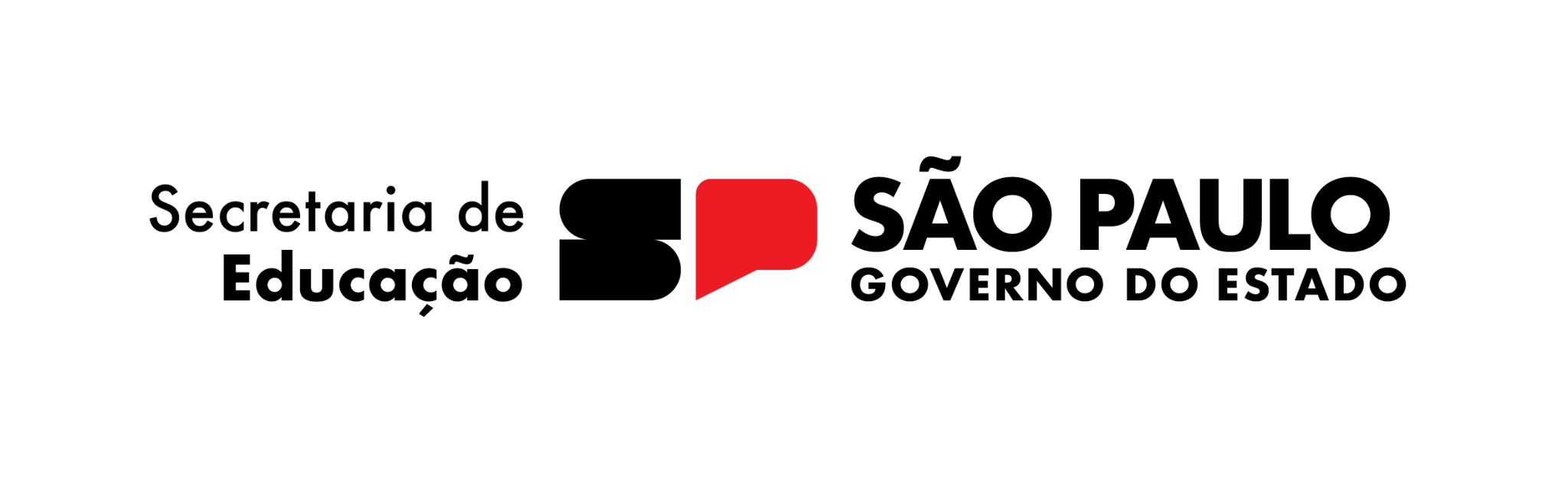 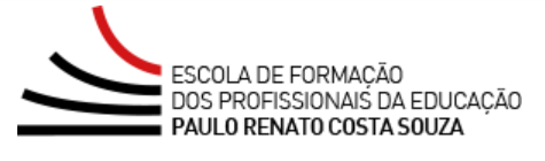 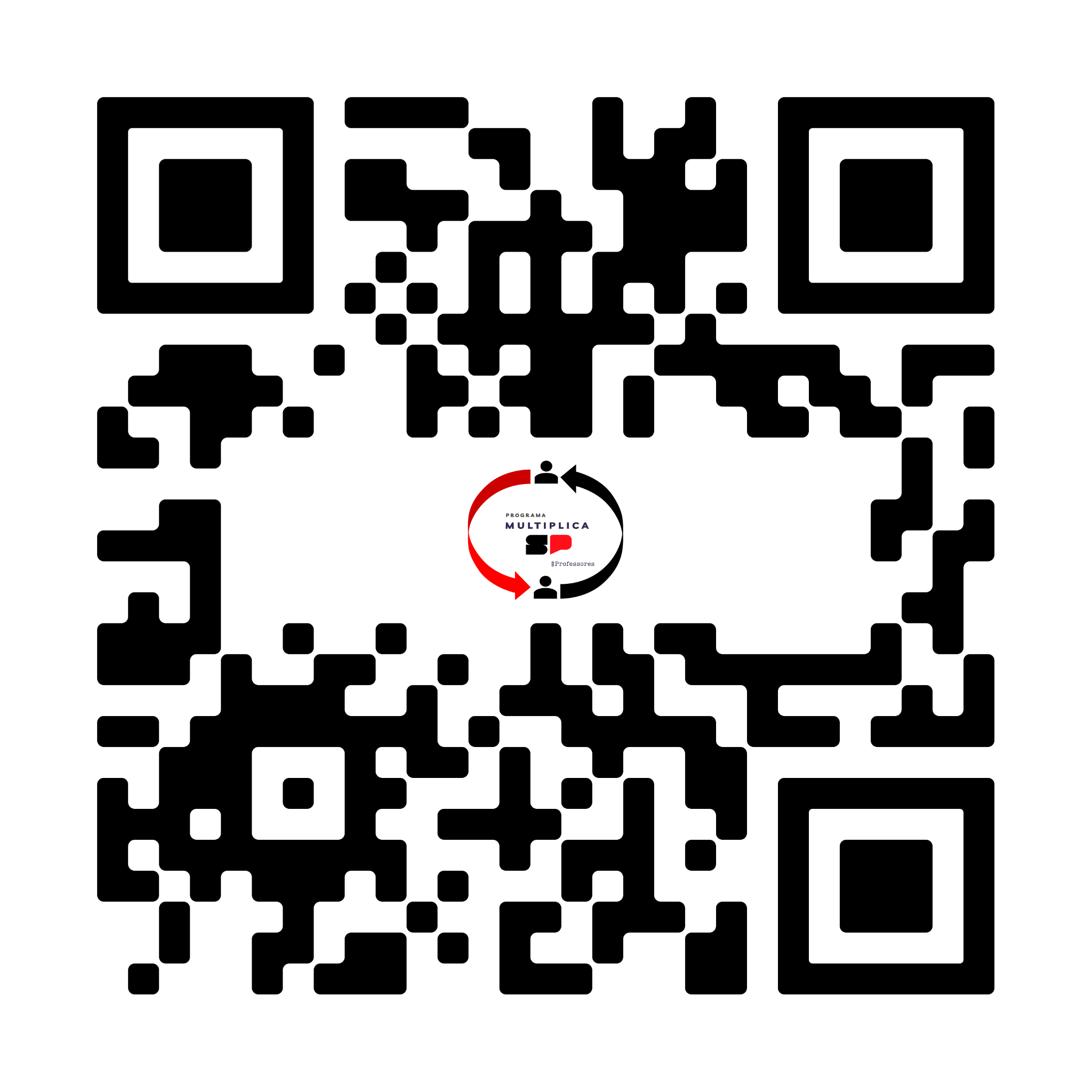 https://efape.educacao.sp.gov.br/multiplicaspprofessores/
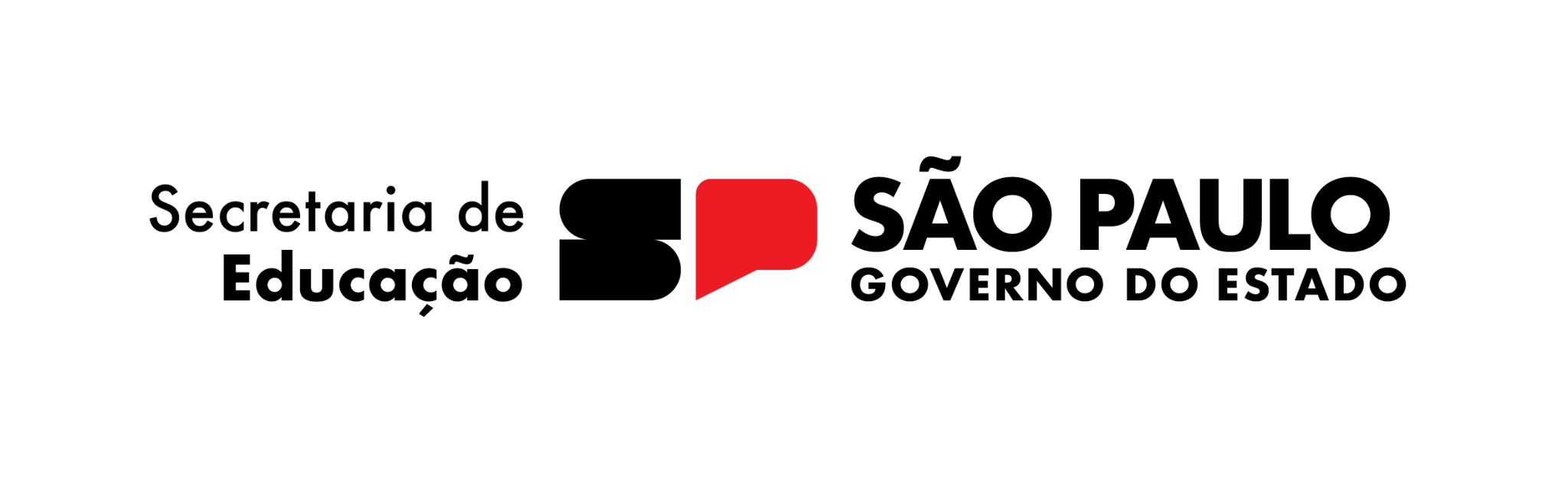 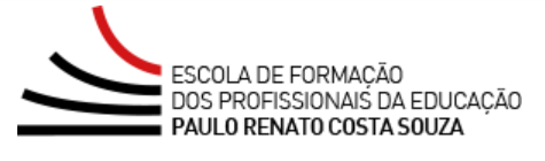 Link do Tutorial de inscrições
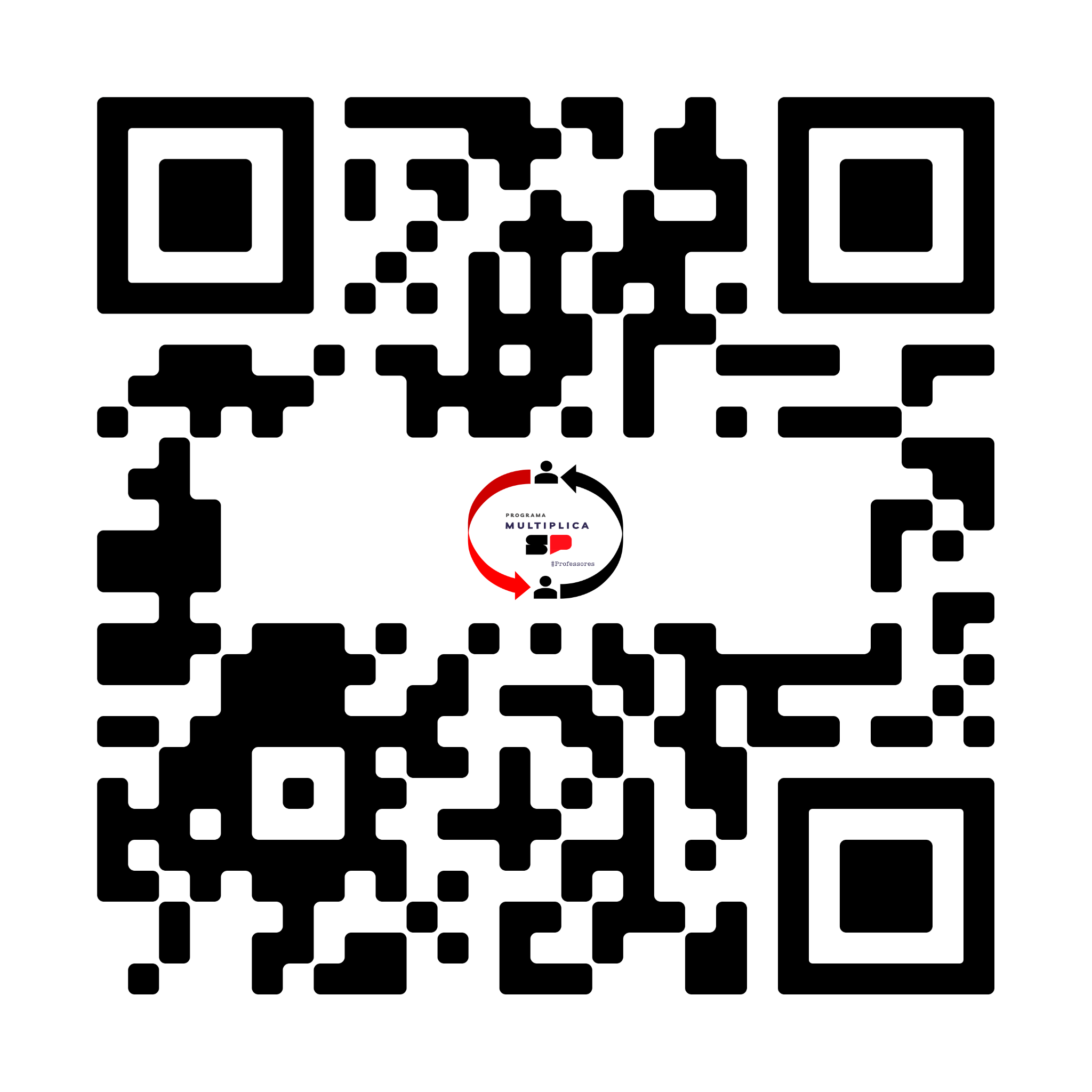 Clique aqui
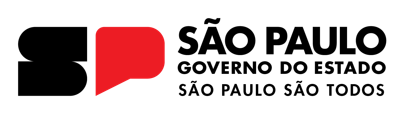 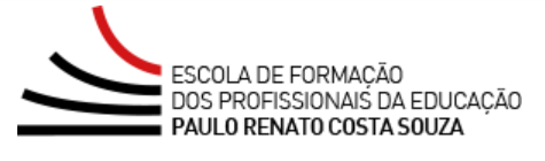